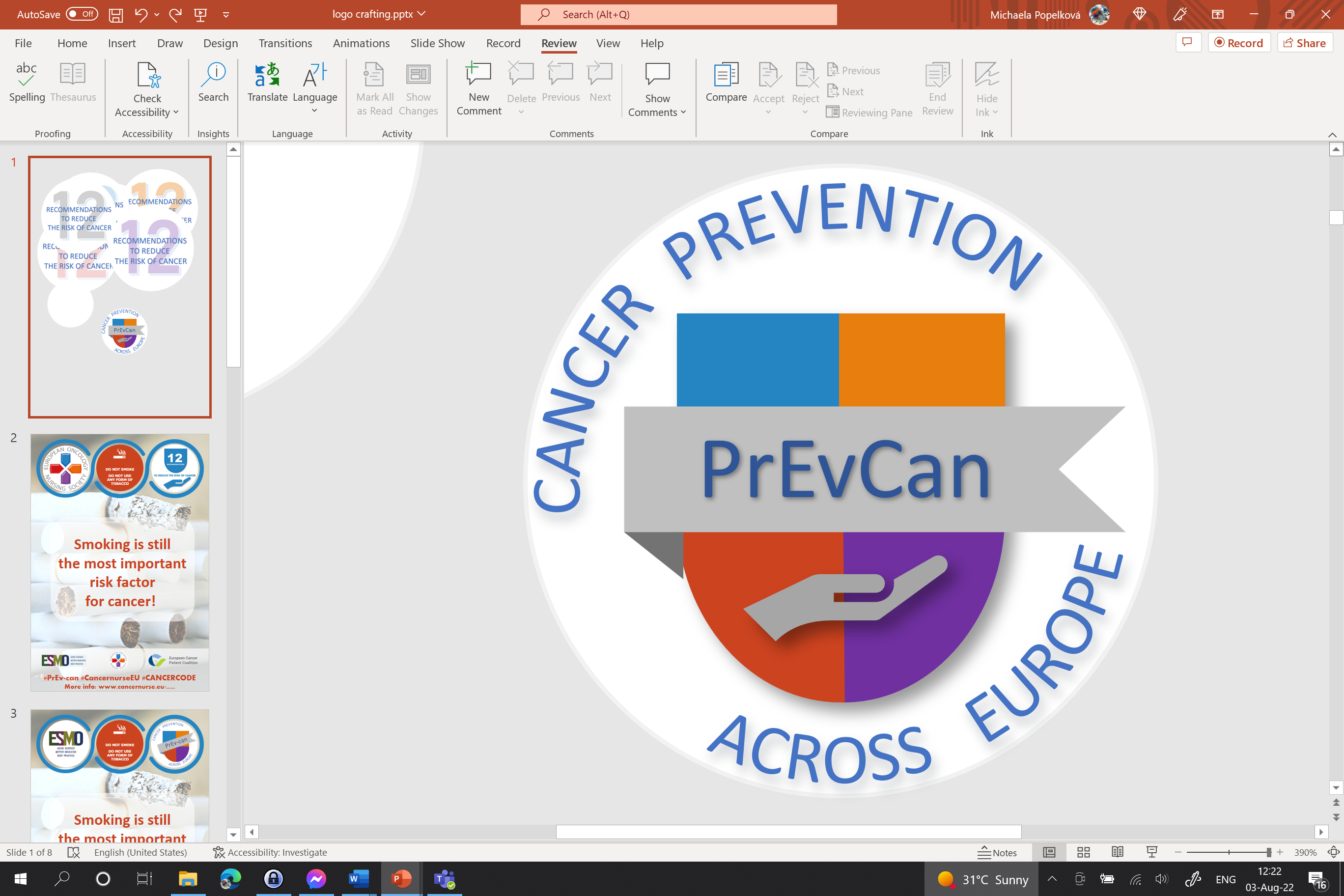 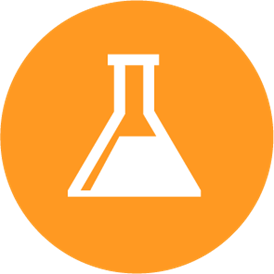 OSSERVA SCRUPOLOSAMENT E LE ISTRUZIONI IN MATERIA DI SALUTE E SICUREZZA SUL POSTO DI LAVORO PER PROTEGGERTI DALL’ESPOSIZIONE AD AGENTI CANCEROGENI NOTI
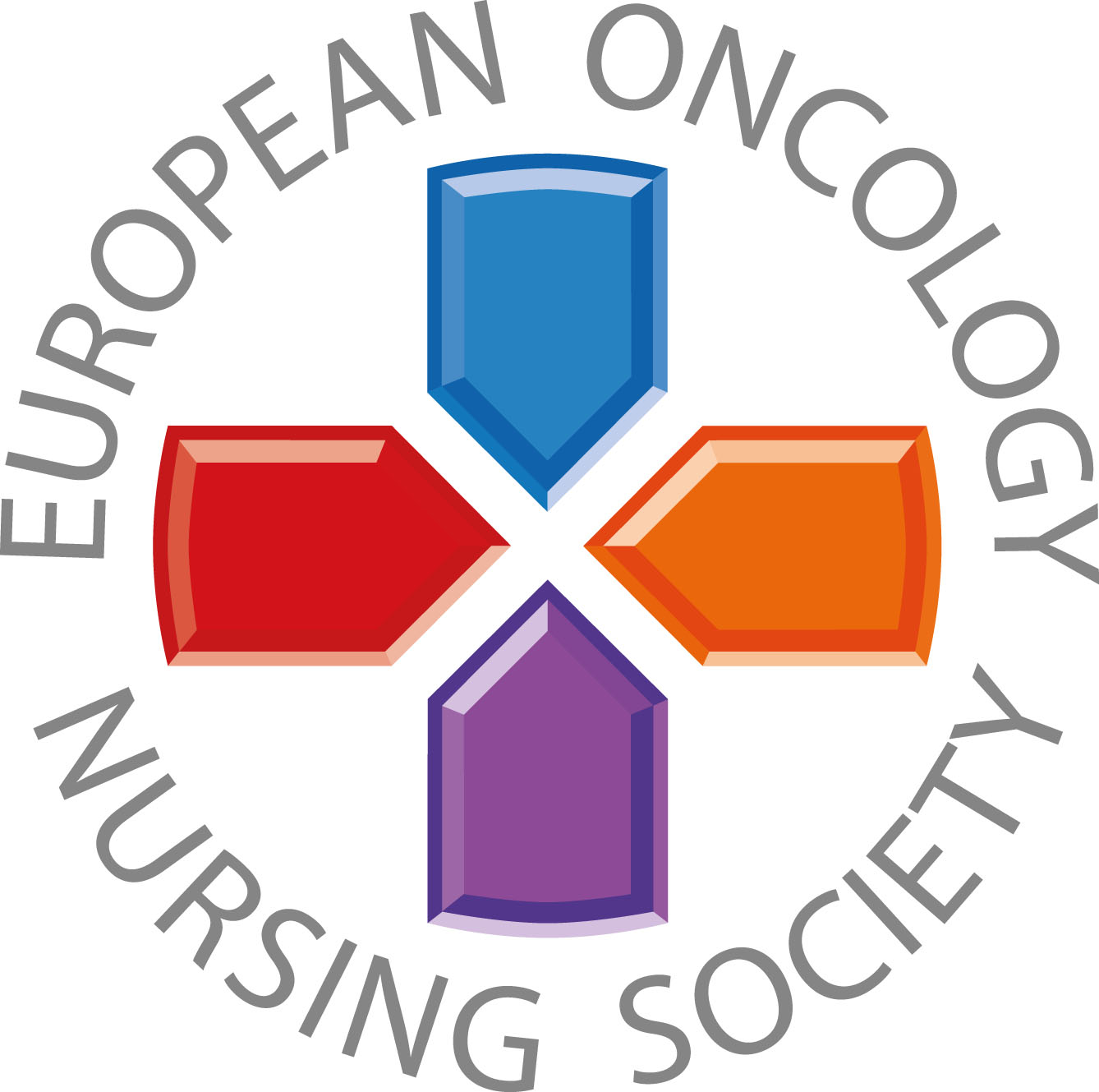 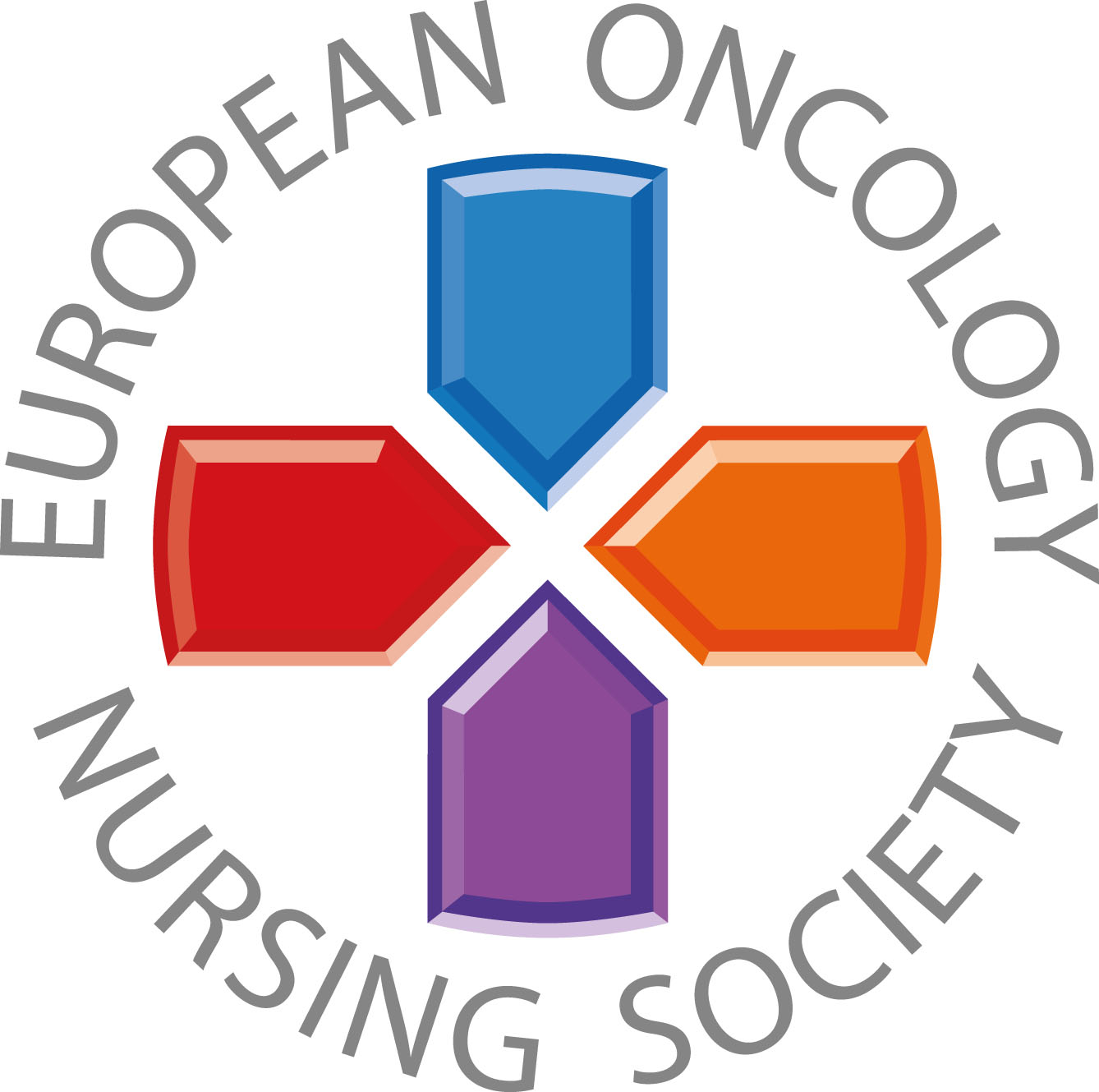 Messagi per i professionisti sanitari
#PrEvCan #CANCERCODE
La Campagna PrEvCan© è stata intrapresa da EONS e viene gestita in associazione al partner ufficiale ESMO. Per maggiori informazioni visita il sito: www.cancernurse.eu/prevcan
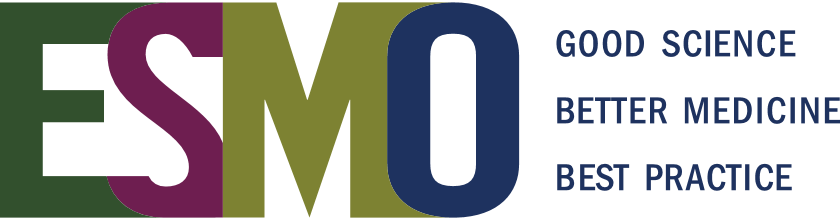 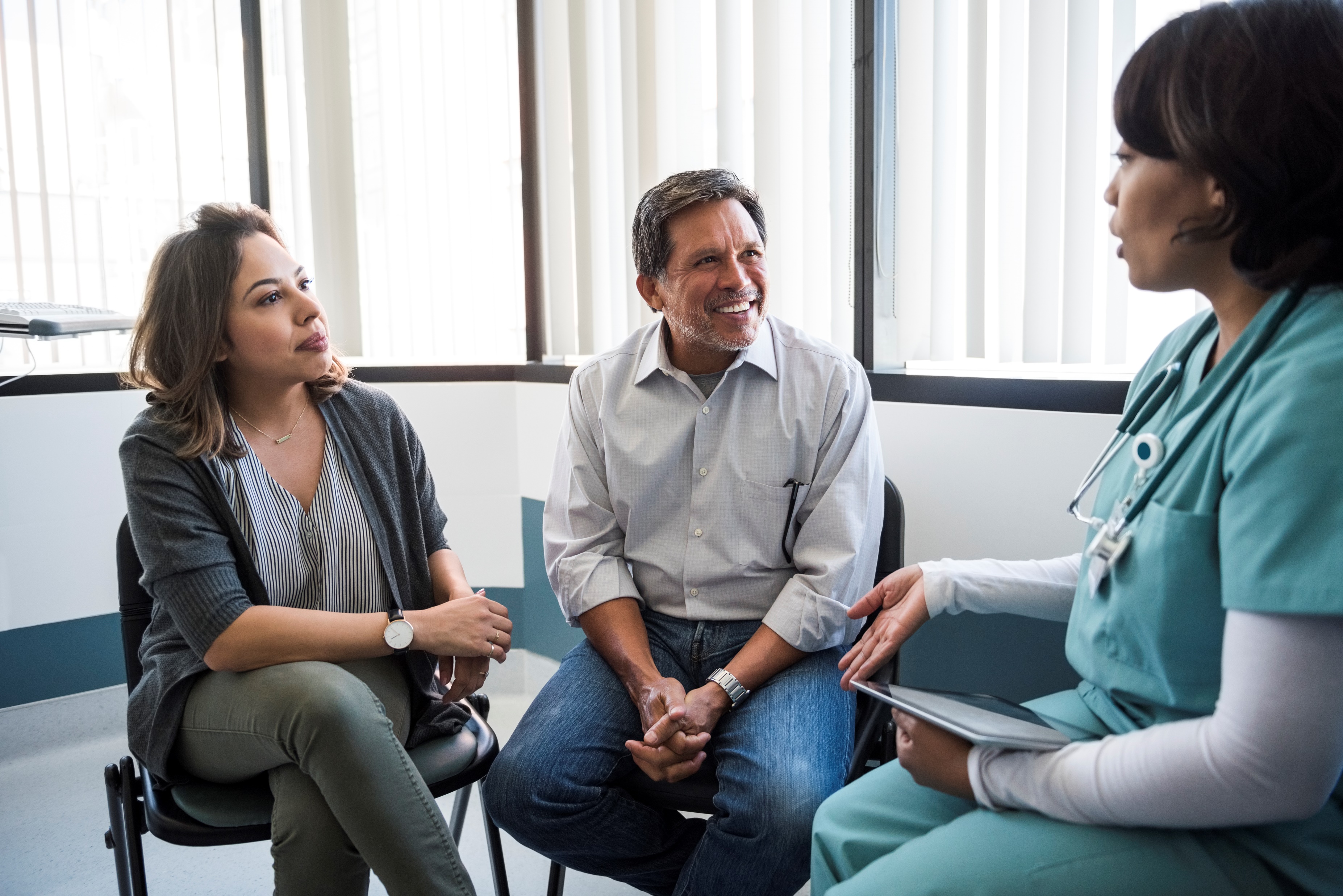 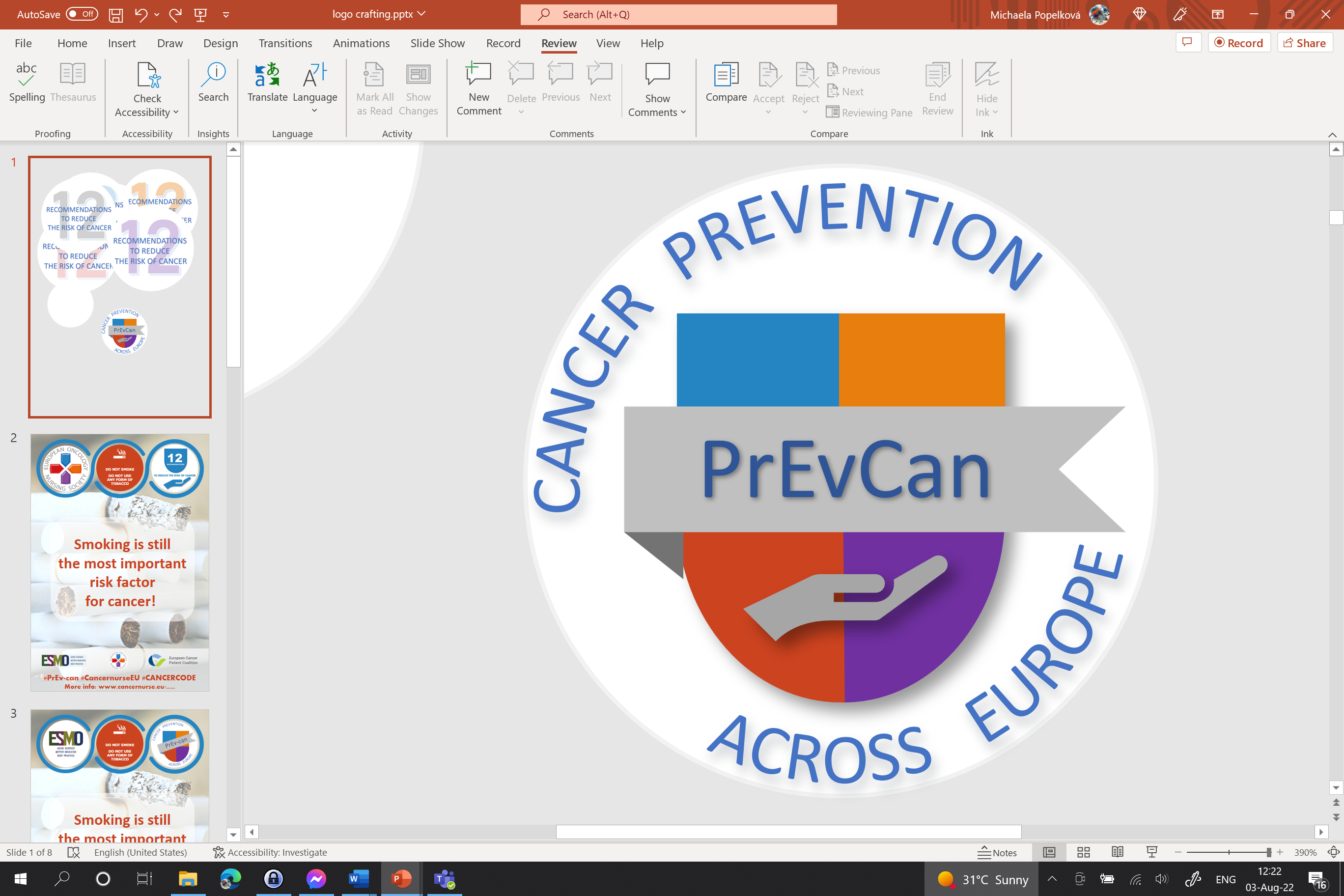 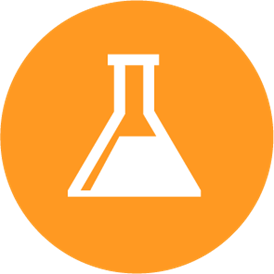 Inserisci qui il logo della tua organizzazione
OSSERVA SCRUPOLOSAMENT E LE ISTRUZIONI IN MATERIA DI SALUTE E SICUREZZA SUL POSTO DI LAVORO PER PROTEGGERTI DALL’ESPOSIZIONE AD AGENTI CANCEROGENI NOTI
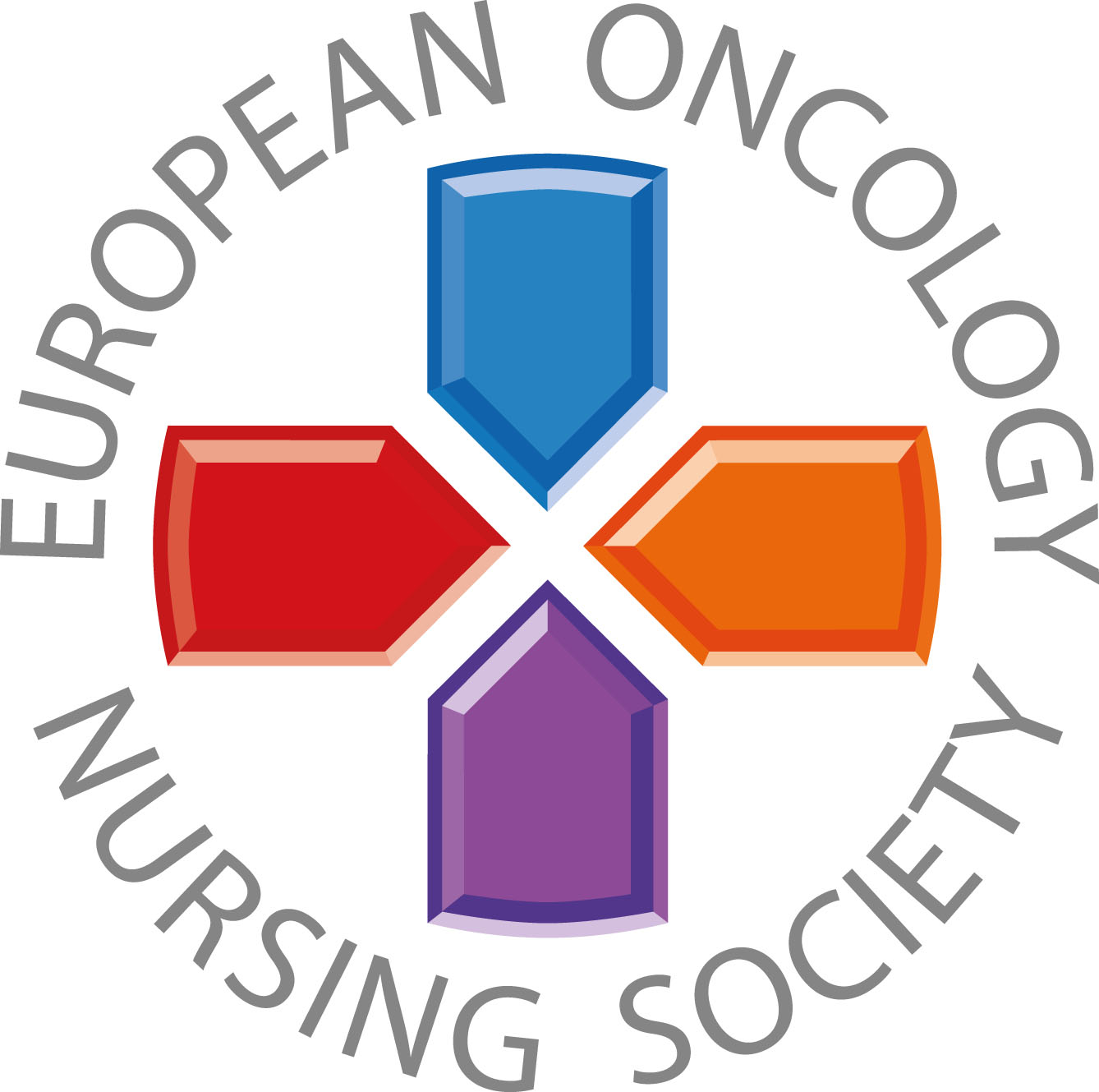 Fornisci sempre ai tuoi pazienti e ai loro familiari informazioni relative alla salute e incoraggia loro a essere parte attiva del loro prendersi cura
#PrEvCan #CANCERCODE
La Campagna PrEvCan© è stata intrapresa da EONS e viene gestita in associazione al partner ufficiale ESMO. Per maggiori informazioni visita il sito: www.cancernurse.eu/prevcan
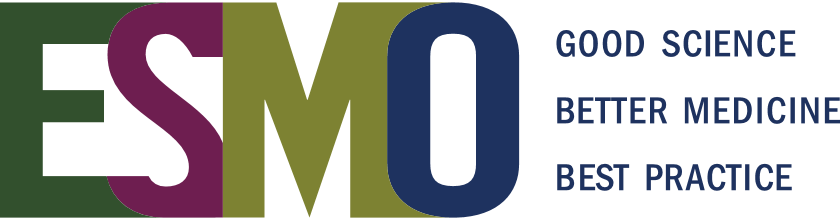 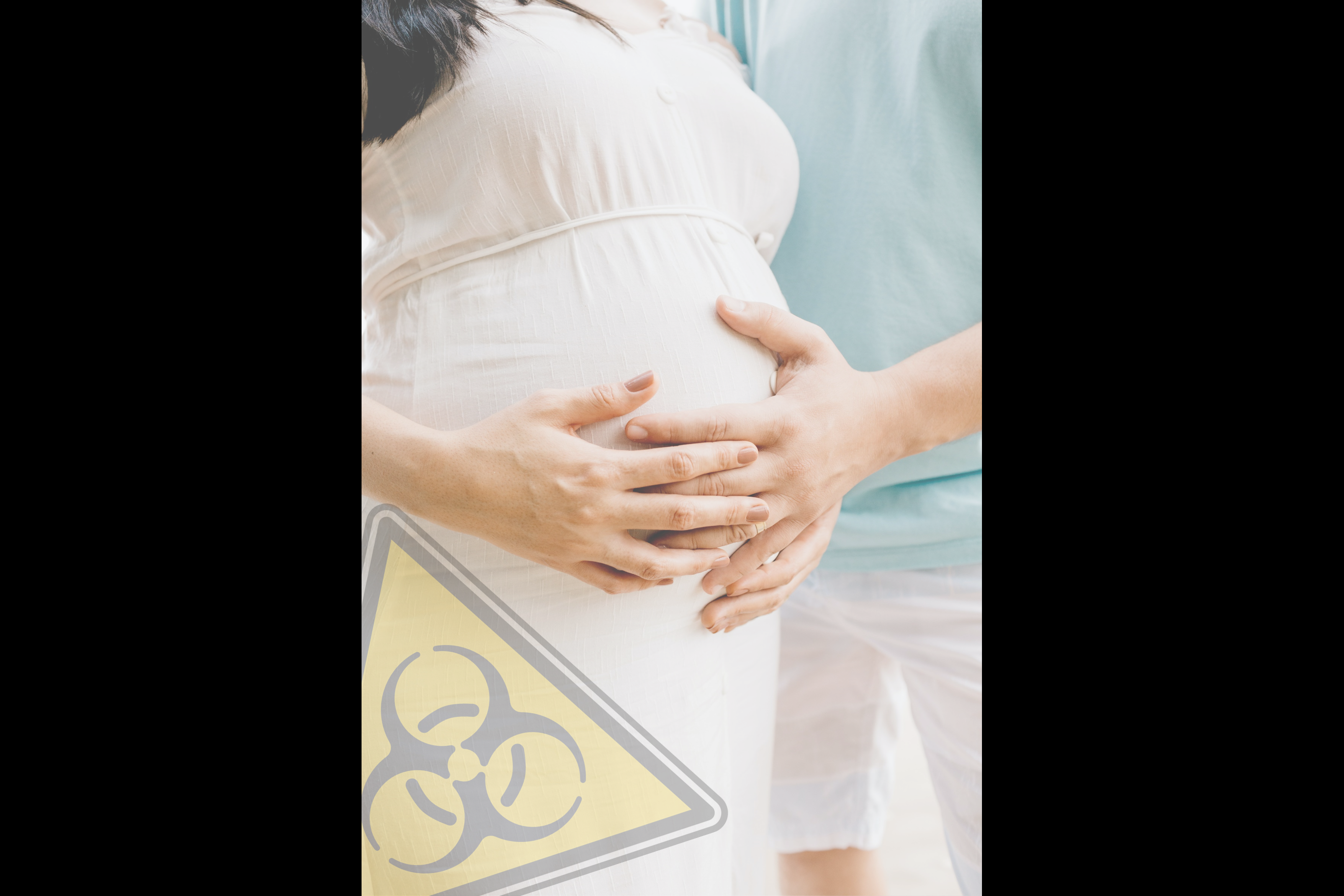 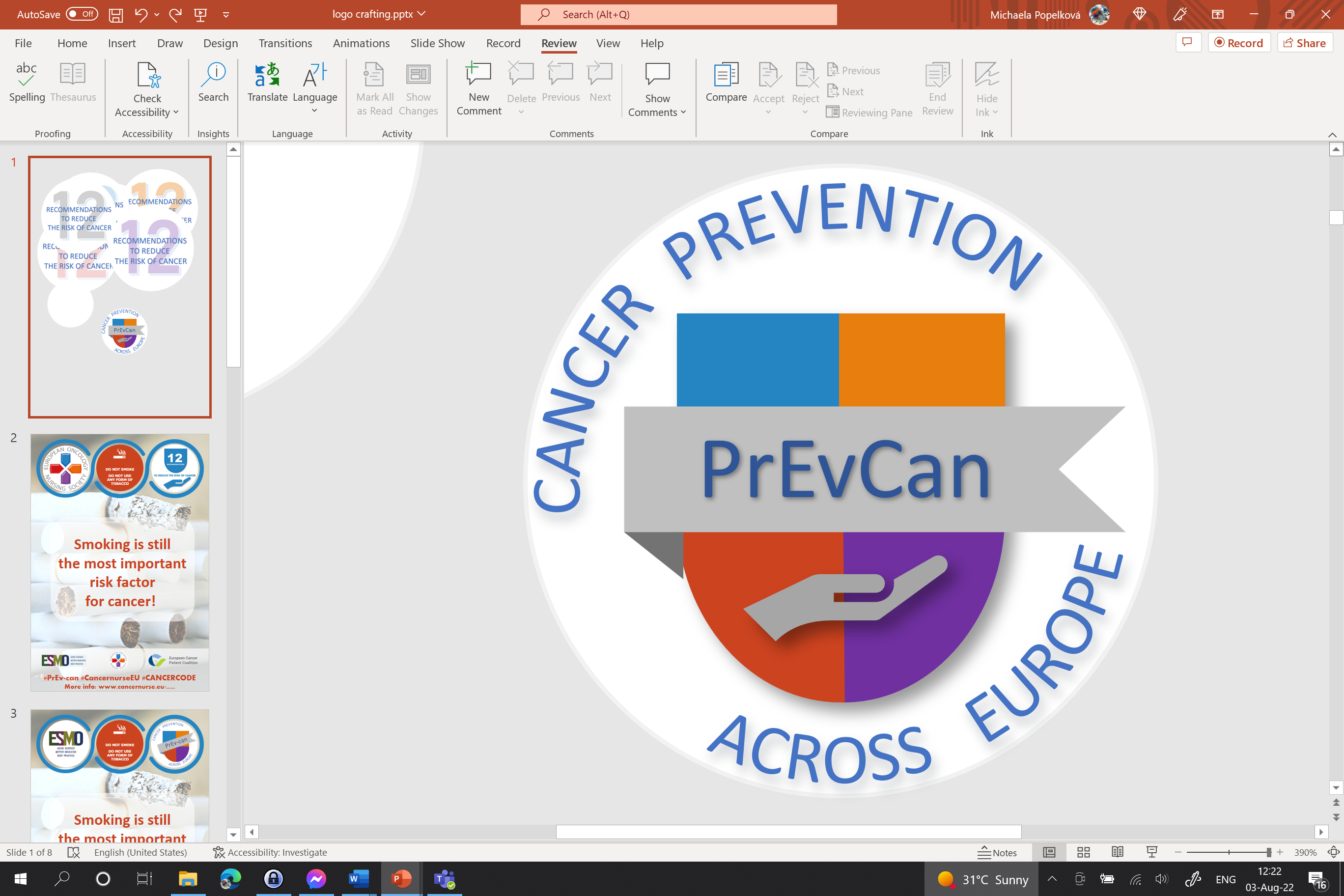 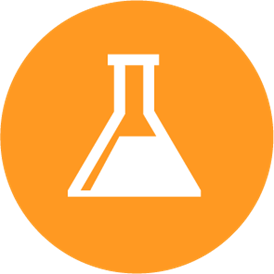 Inserisci qui il logo della tua organizzazione
OSSERVA SCRUPOLOSAMENT E LE ISTRUZIONI IN MATERIA DI SALUTE E SICUREZZA SUL POSTO DI LAVORO PER PROTEGGERTI DALL’ESPOSIZIONE AD AGENTI CANCEROGENI NOTI
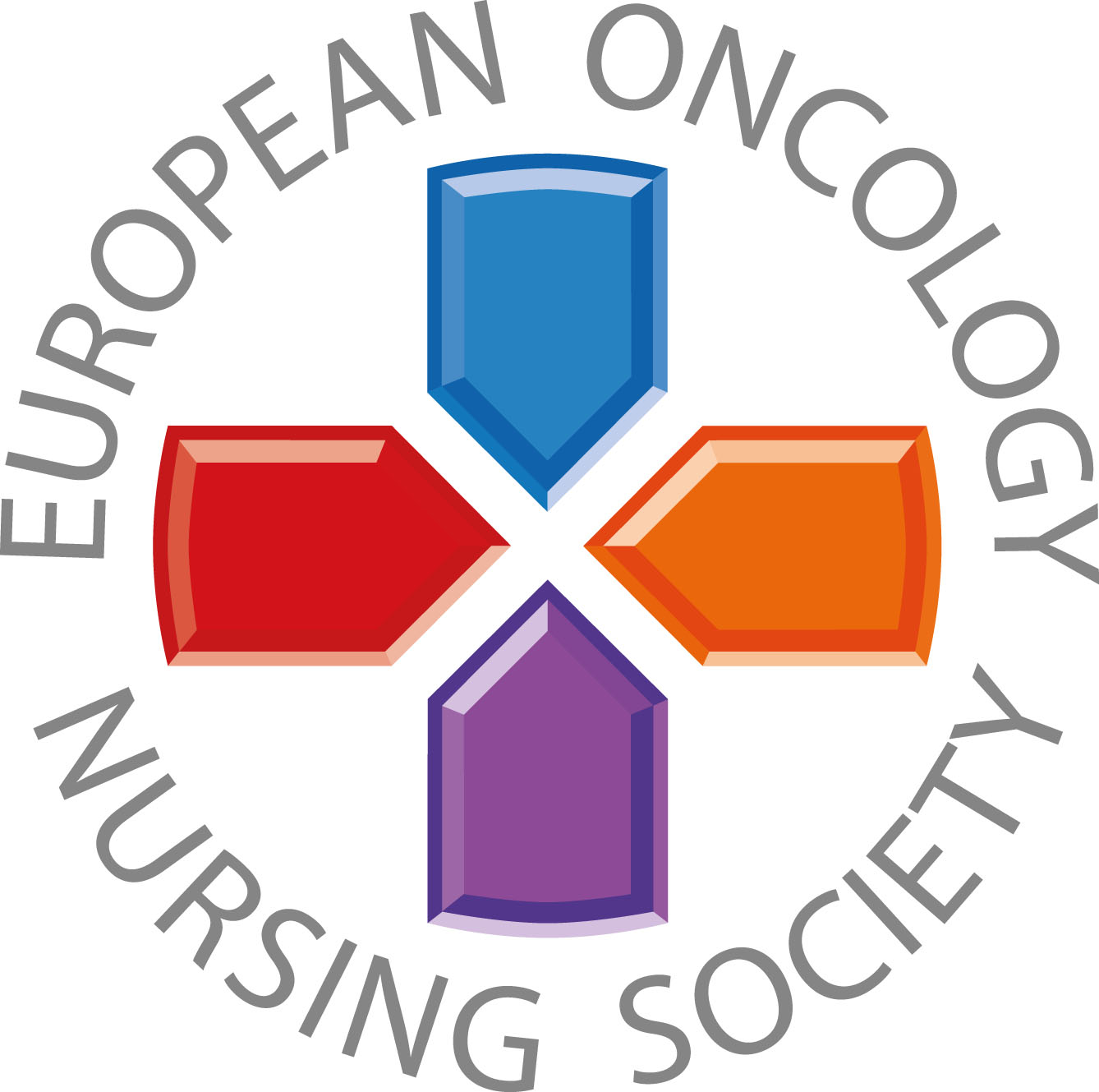 Evita contatto diretto con sostanze nocive quando stai programmando una gravidanza, durante la stesa o l'allattamento
#PrEvCan #CANCERCODE
La Campagna PrEvCan© è stata intrapresa da EONS e viene gestita in associazione al partner ufficiale ESMO. Per maggiori informazioni visita il sito: www.cancernurse.eu/prevcan
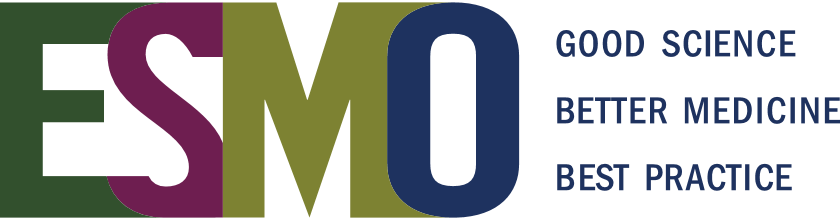 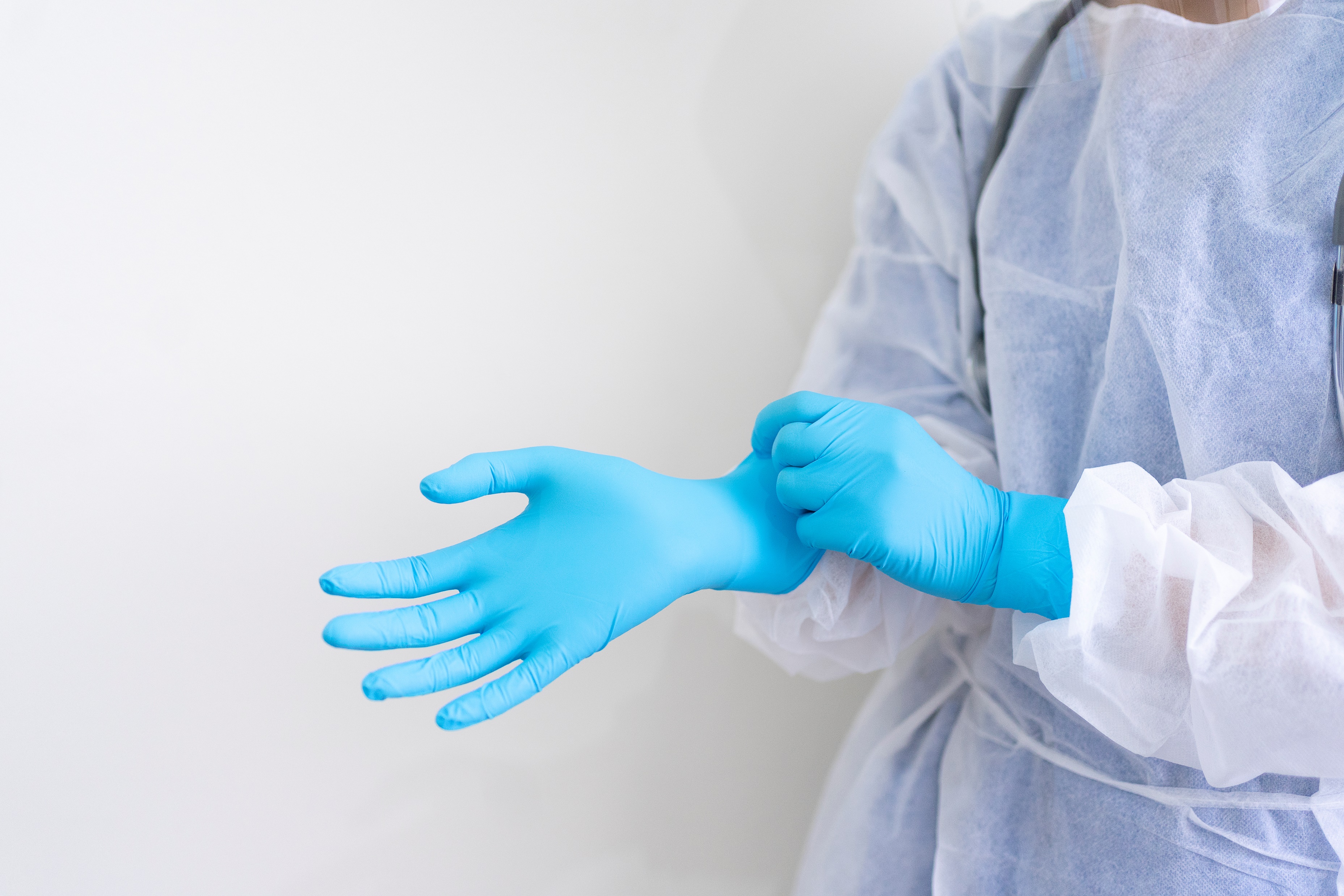 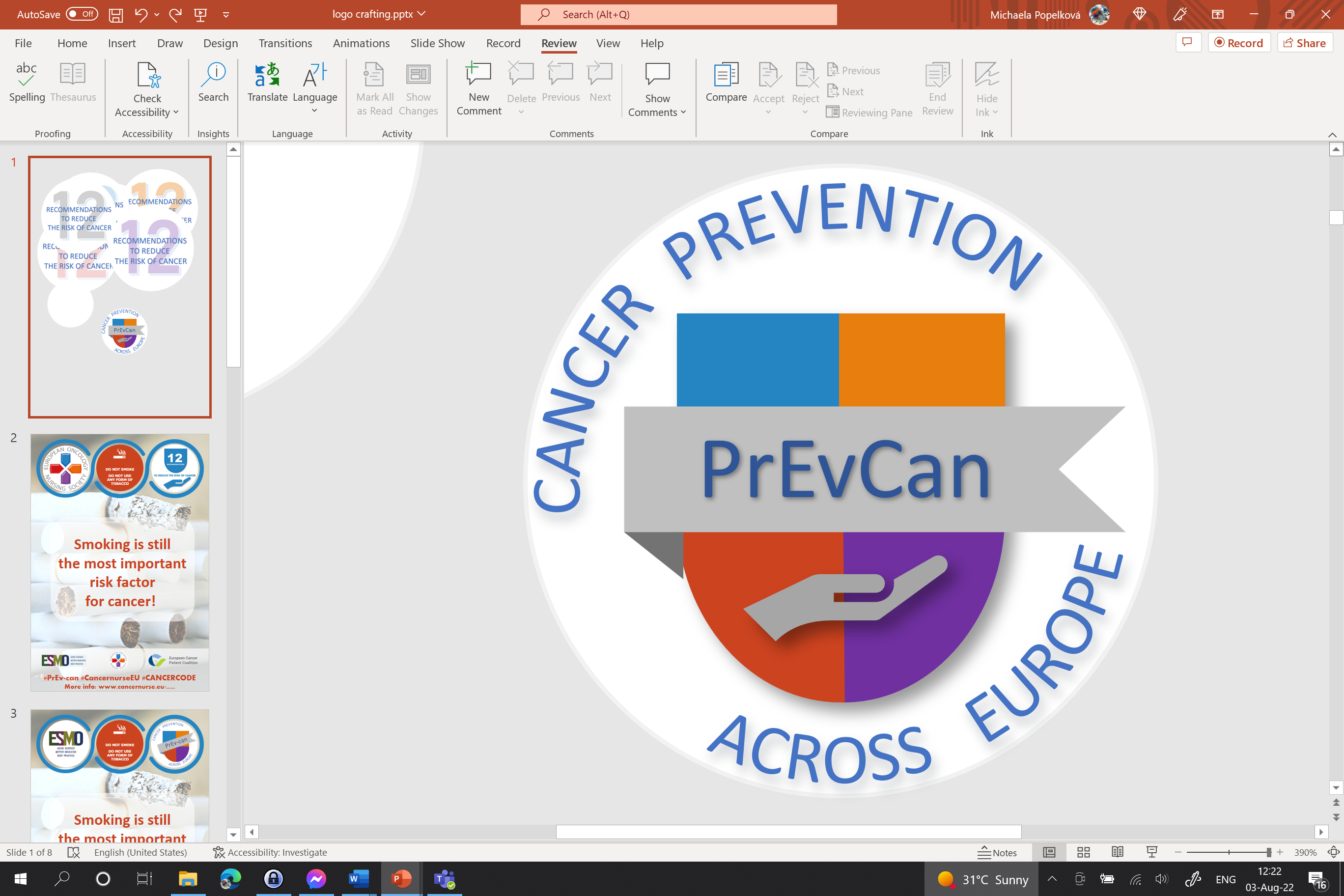 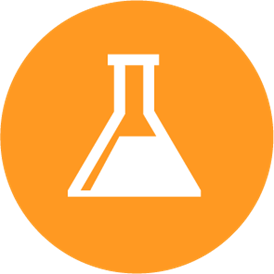 Inserisci qui il logo della tua organizzazione
OSSERVA SCRUPOLOSAMENT E LE ISTRUZIONI IN MATERIA DI SALUTE E SICUREZZA SUL POSTO DI LAVORO PER PROTEGGERTI DALL’ESPOSIZIONE AD AGENTI CANCEROGENI NOTI
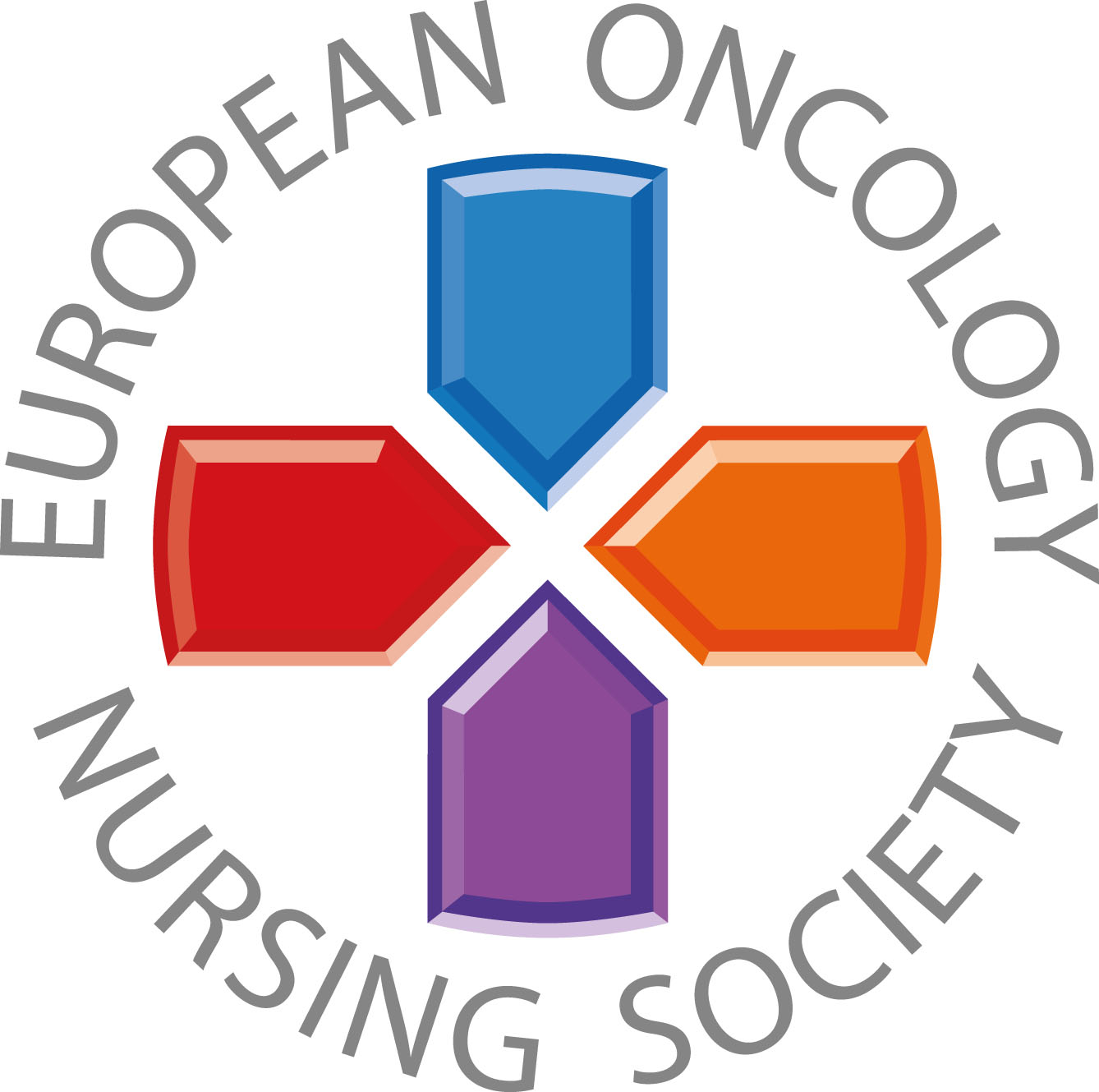 Nel gestire sostanze pericolose, segui sempre le norme di sicurezza, usa dispositivi di sicurezza individuale
#PrEvCan #CANCERCODE
La Campagna PrEvCan© è stata intrapresa da EONS e viene gestita in associazione al partner ufficiale ESMO. Per maggiori informazioni visita il sito: www.cancernurse.eu/prevcan
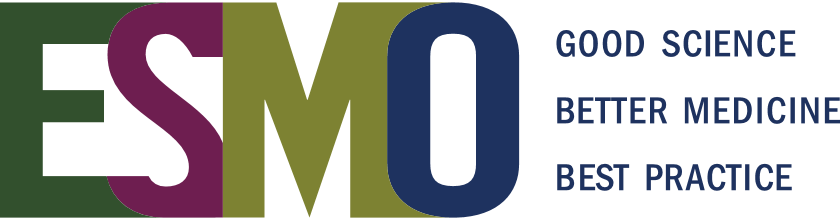 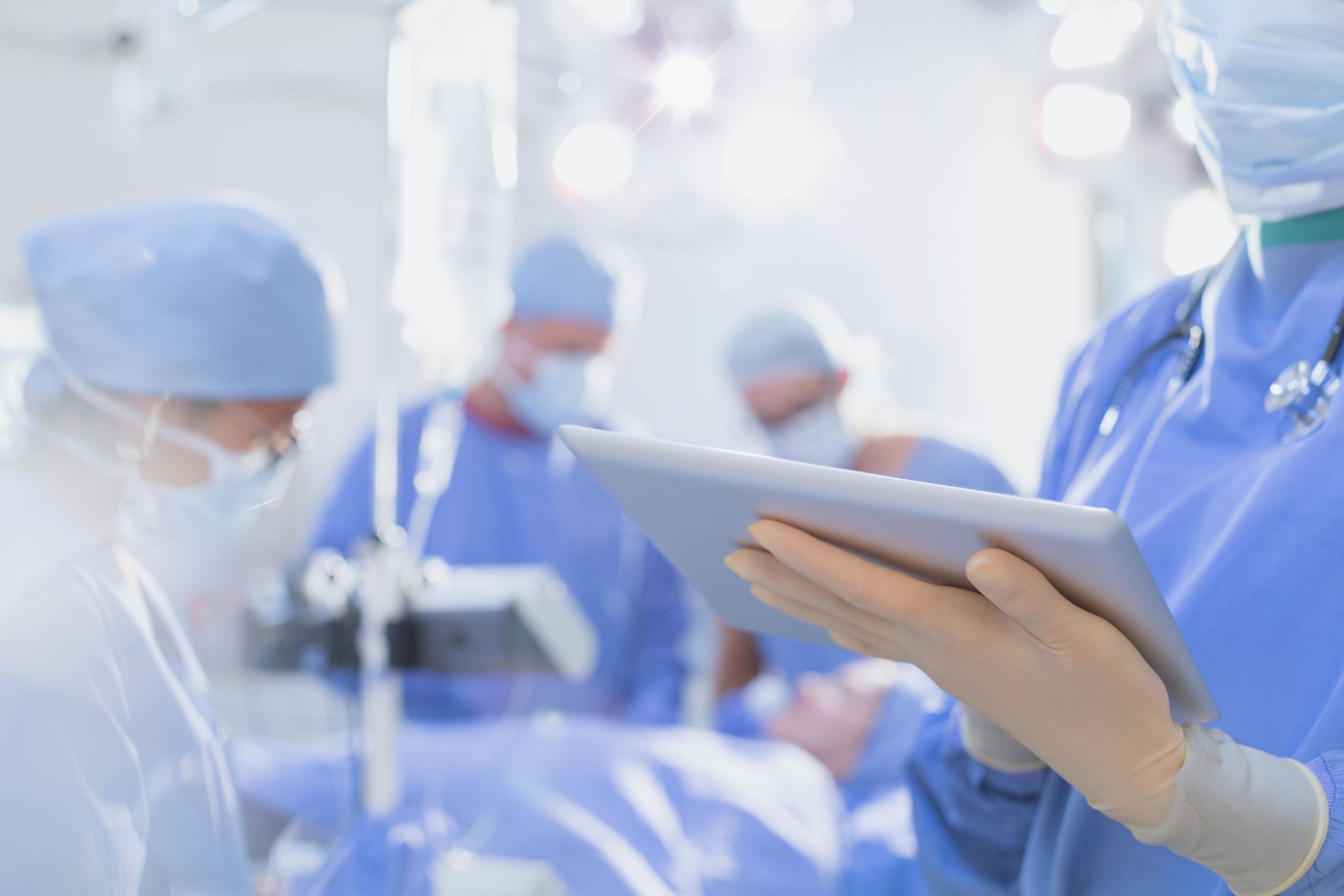 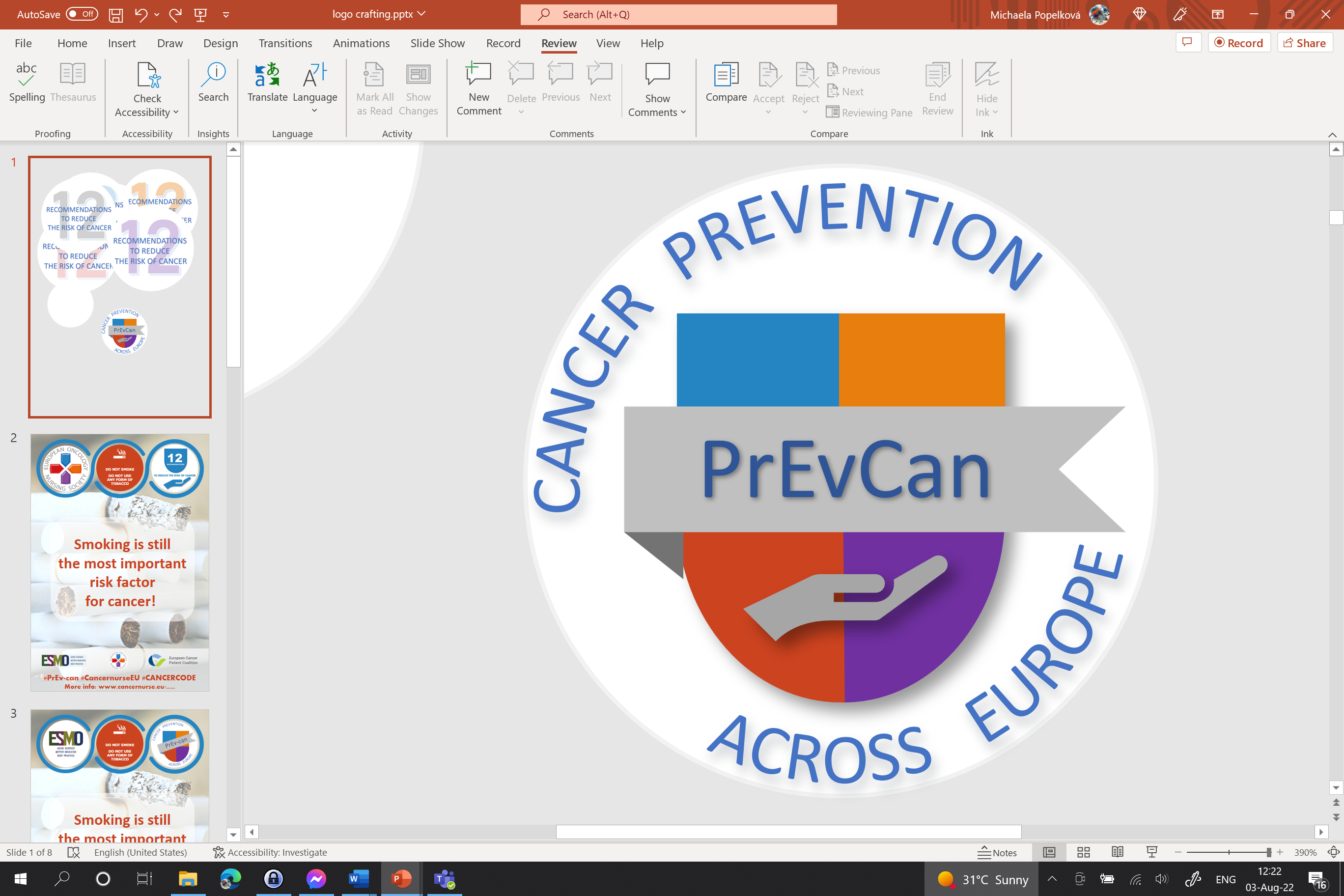 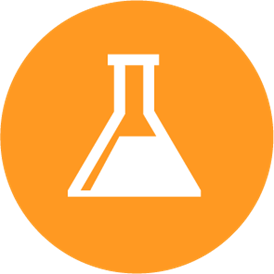 Inserisci qui il logo della tua organizzazione
OSSERVA SCRUPOLOSAMENT E LE ISTRUZIONI IN MATERIA DI SALUTE E SICUREZZA SUL POSTO DI LAVORO PER PROTEGGERTI DALL’ESPOSIZIONE AD AGENTI CANCEROGENI NOTI
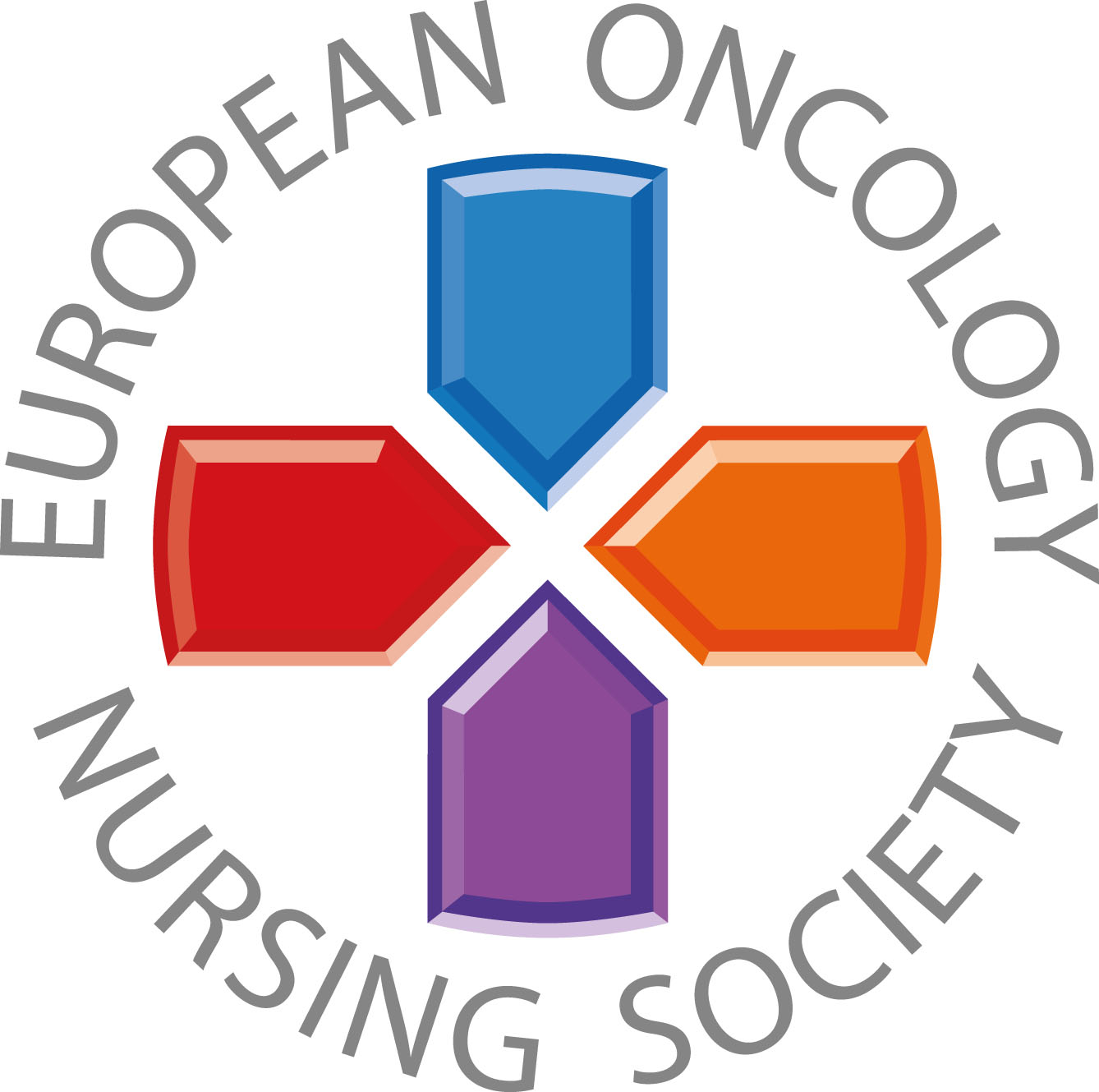 Sicurezza sul lavoro = sicurezza per i pazienti
#PrEvCan #CANCERCODE
La Campagna PrEvCan© è stata intrapresa da EONS e viene gestita in associazione al partner ufficiale ESMO. Per maggiori informazioni visita il sito: www.cancernurse.eu/prevcan
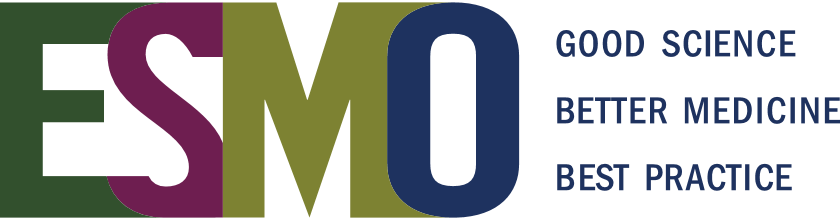 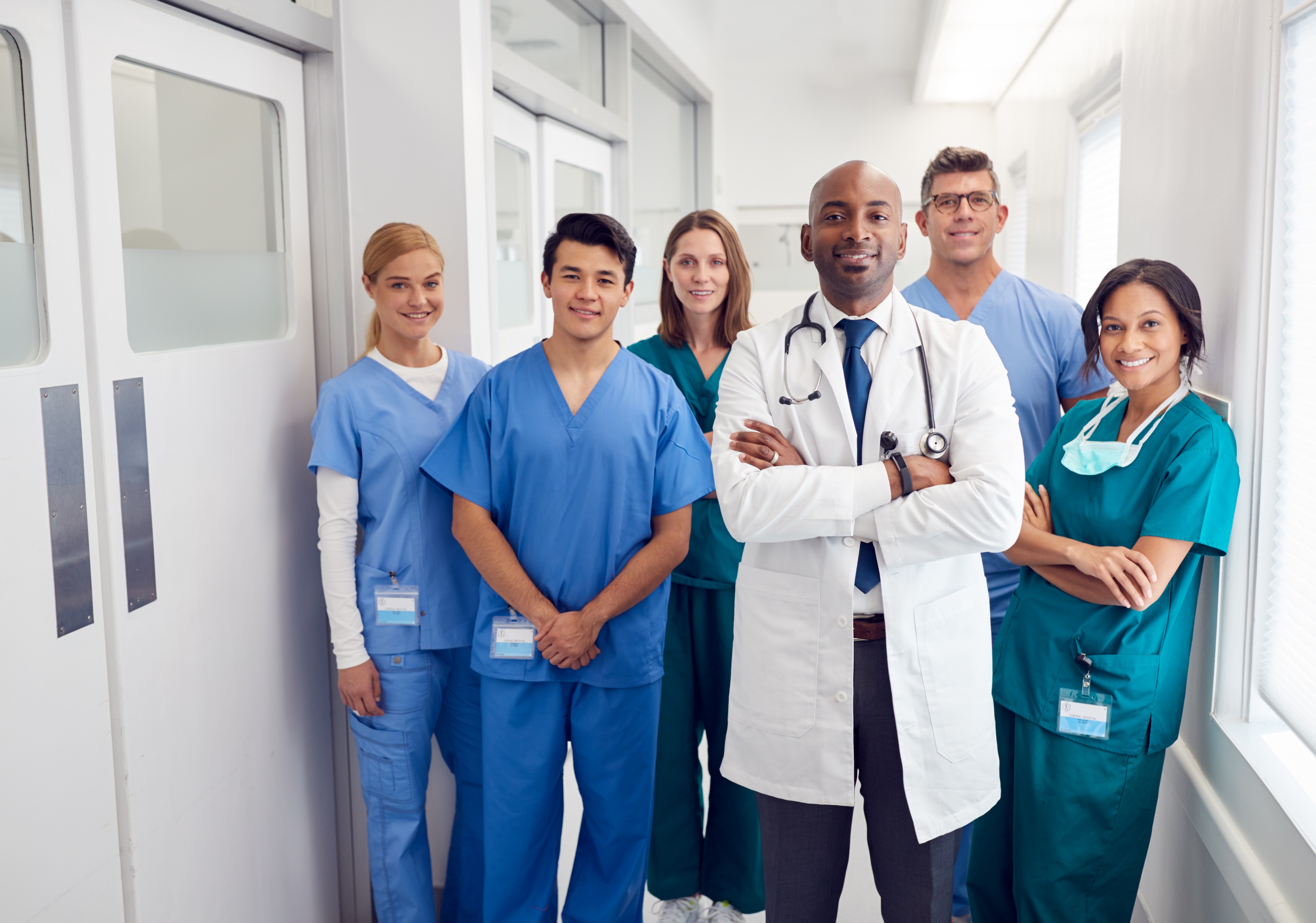 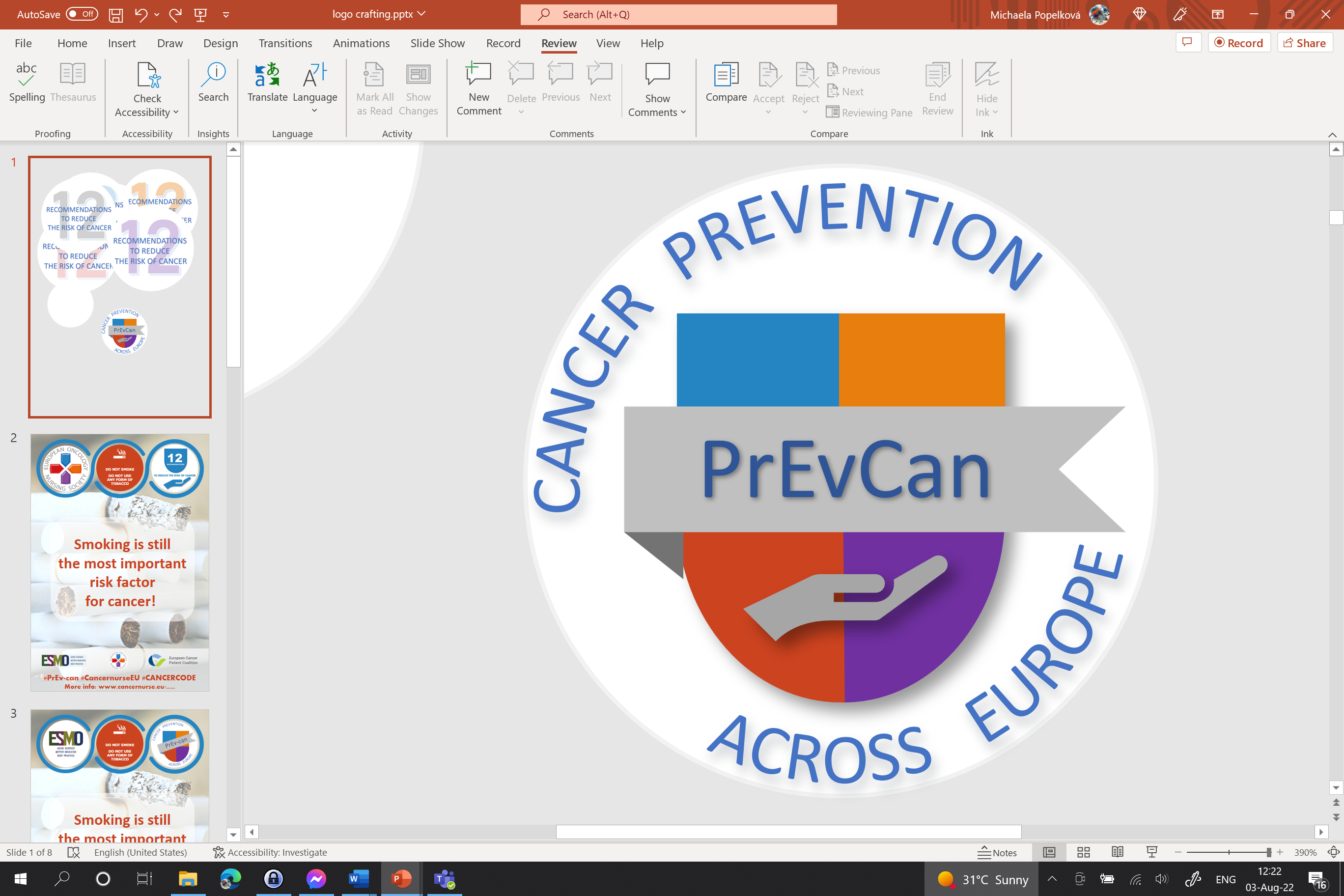 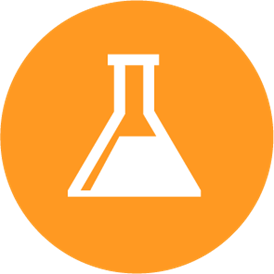 Inserisci qui il logo della tua organizzazione
OSSERVA SCRUPOLOSAMENT E LE ISTRUZIONI IN MATERIA DI SALUTE E SICUREZZA SUL POSTO DI LAVORO PER PROTEGGERTI DALL’ESPOSIZIONE AD AGENTI CANCEROGENI NOTI
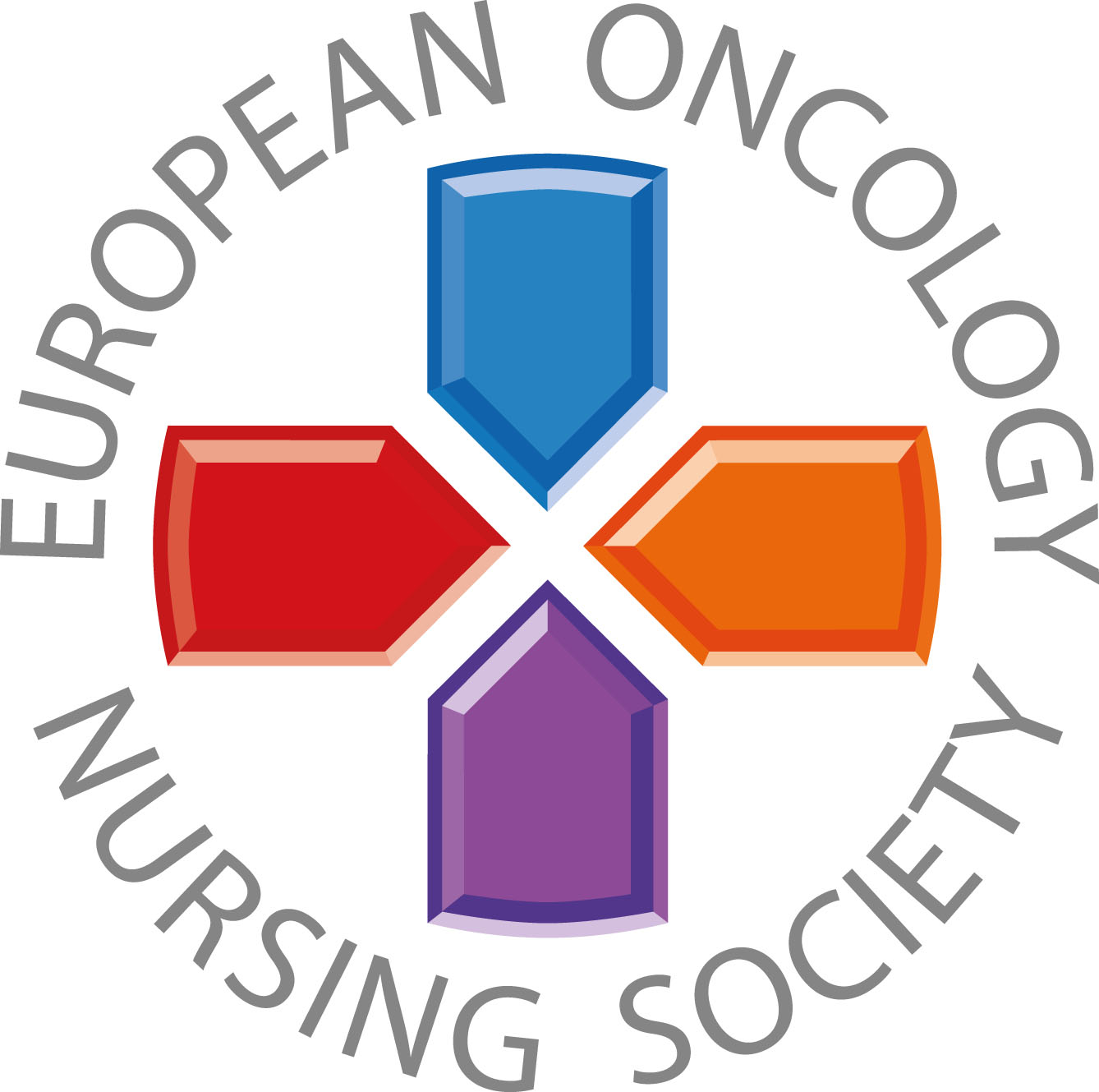 Promuovi la cultura della sicurezza nel tuo ambiente di lavoro
#PrEvCan #CANCERCODE
La Campagna PrEvCan© è stata intrapresa da EONS e viene gestita in associazione al partner ufficiale ESMO. Per maggiori informazioni visita il sito: www.cancernurse.eu/prevcan
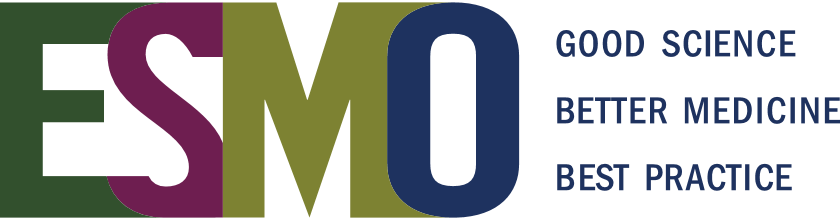 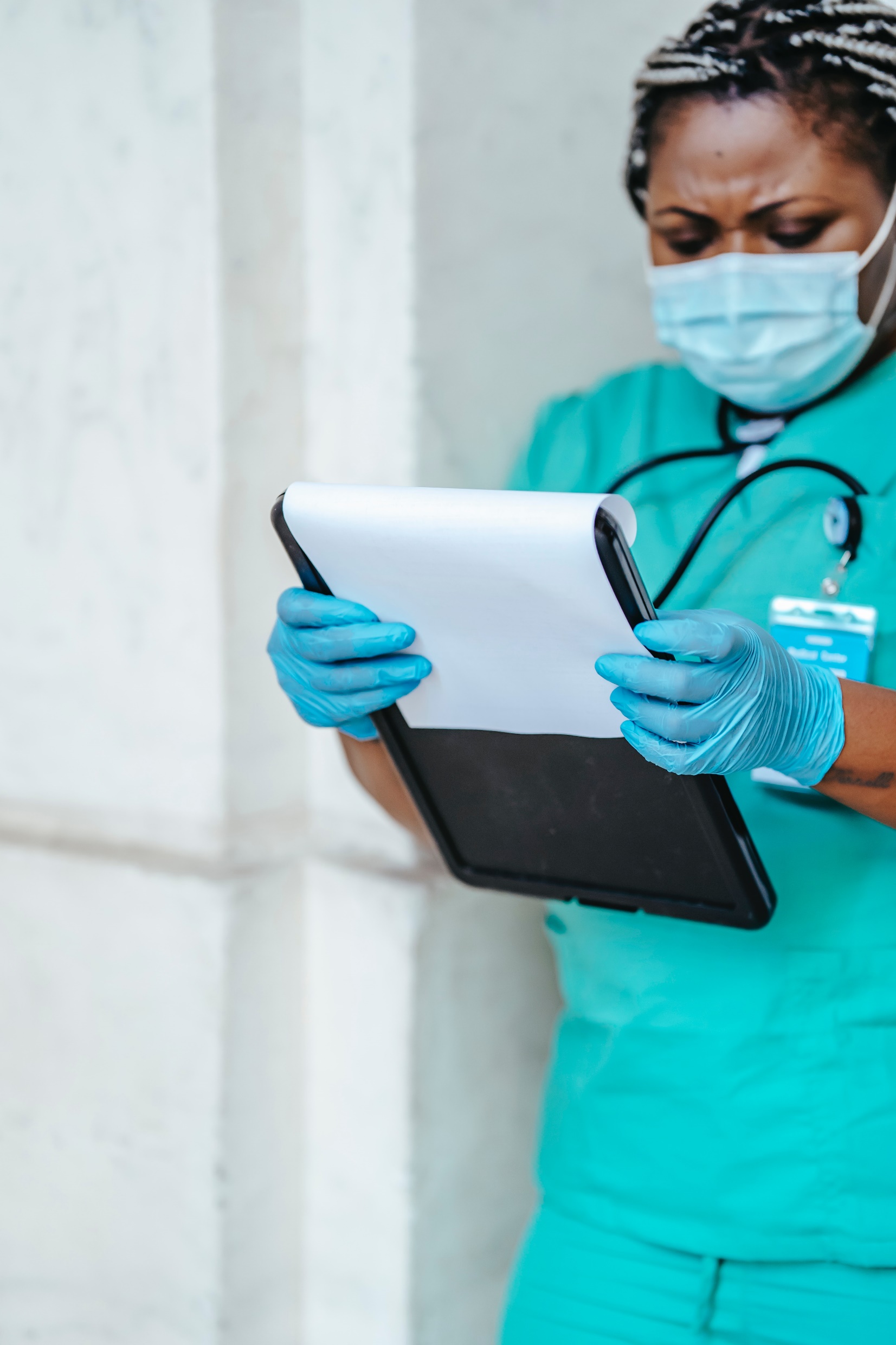 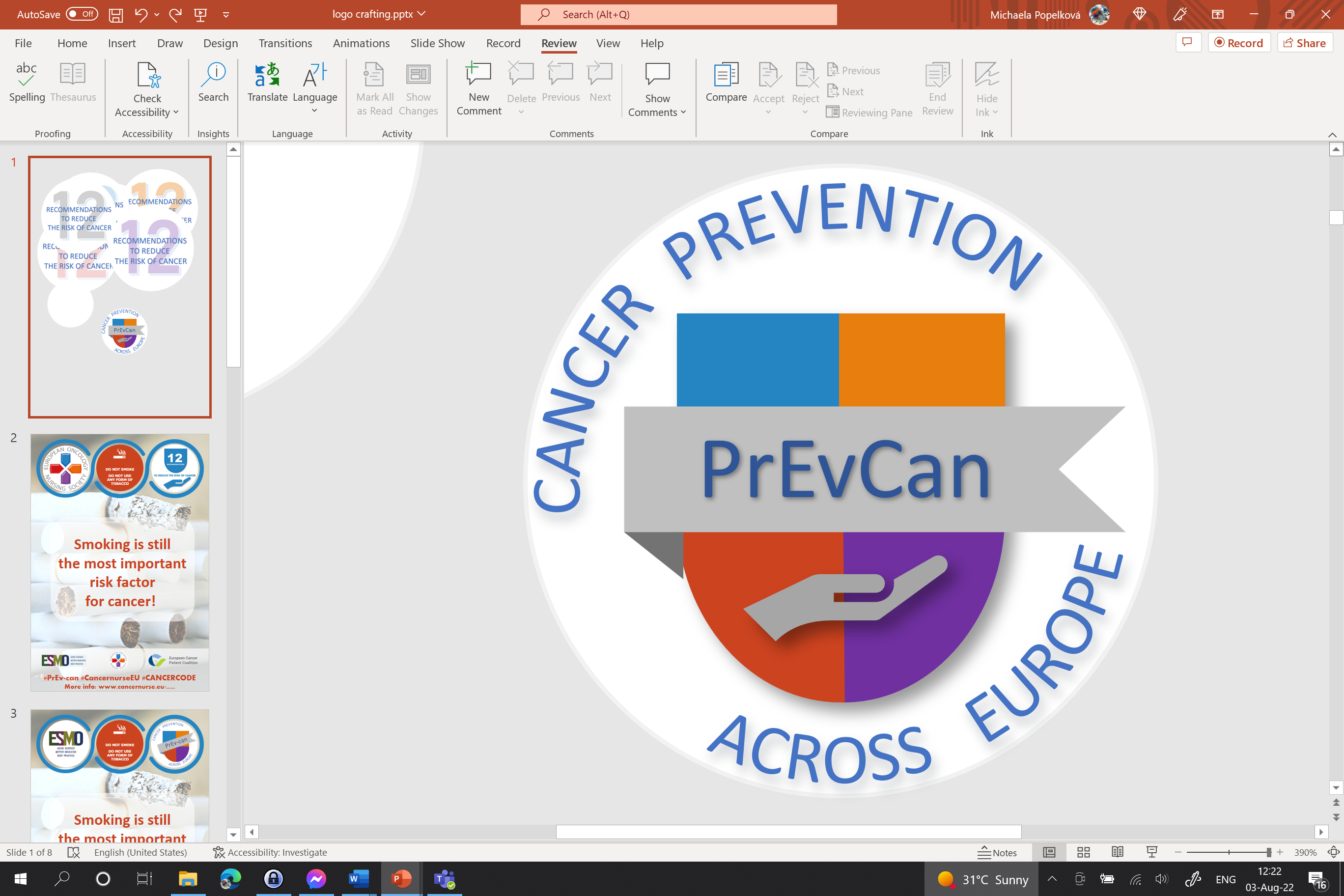 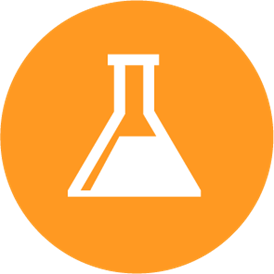 Inserisci qui il logo della tua organizzazione
OSSERVA SCRUPOLOSAMENT E LE ISTRUZIONI IN MATERIA DI SALUTE E SICUREZZA SUL POSTO DI LAVORO PER PROTEGGERTI DALL’ESPOSIZIONE AD AGENTI CANCEROGENI NOTI
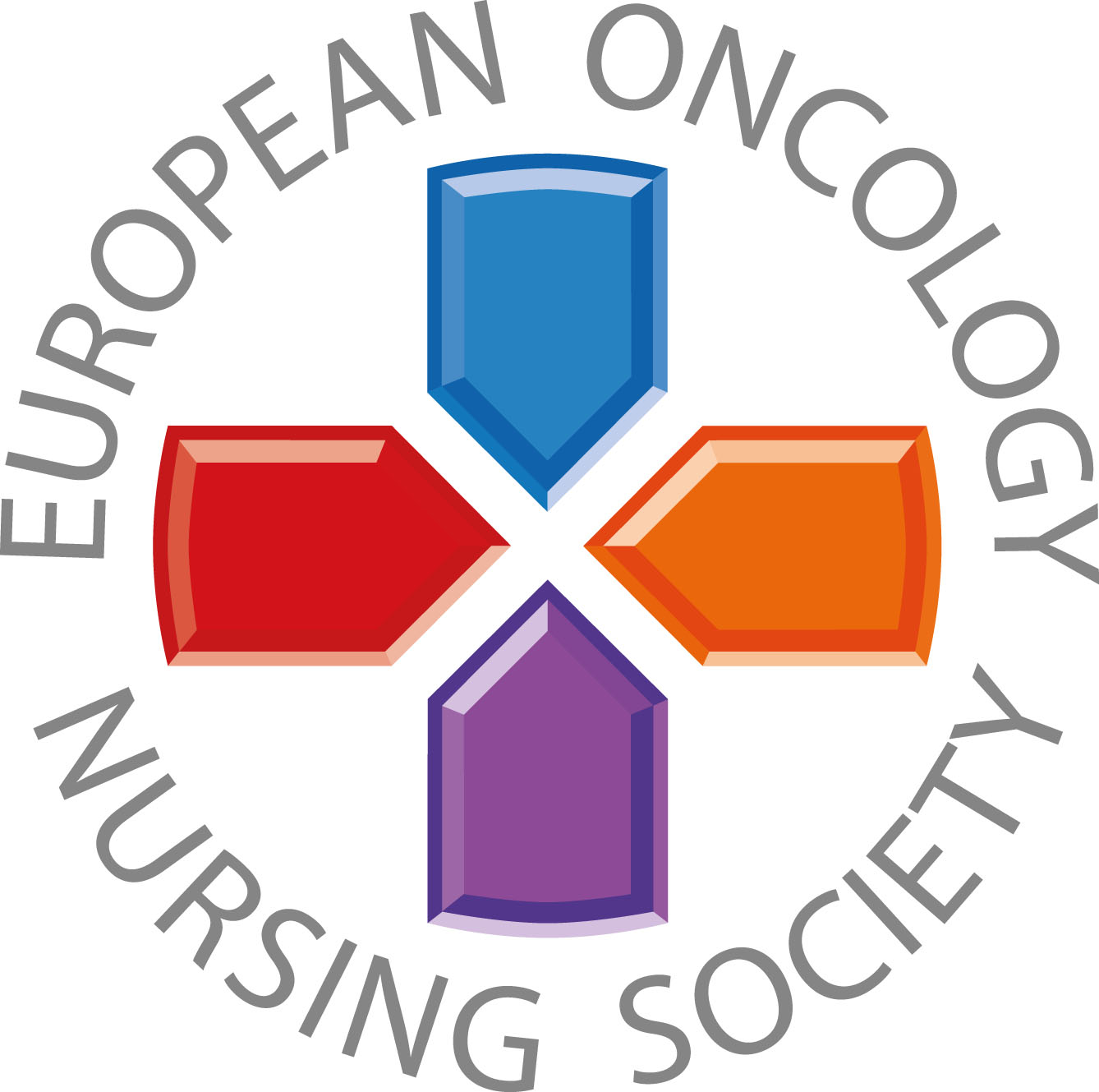 Fatti sentire e interroga se qualcosa è o appare sbagliato
#PrEvCan #CANCERCODE
La Campagna PrEvCan© è stata intrapresa da EONS e viene gestita in associazione al partner ufficiale ESMO. Per maggiori informazioni visita il sito: www.cancernurse.eu/prevcan
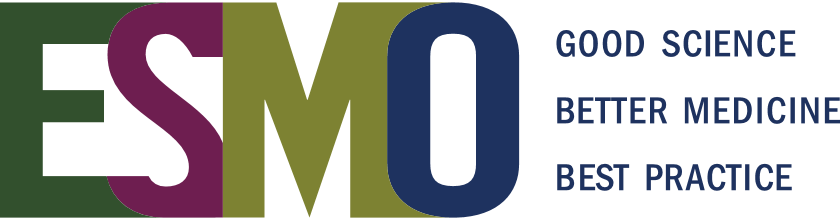 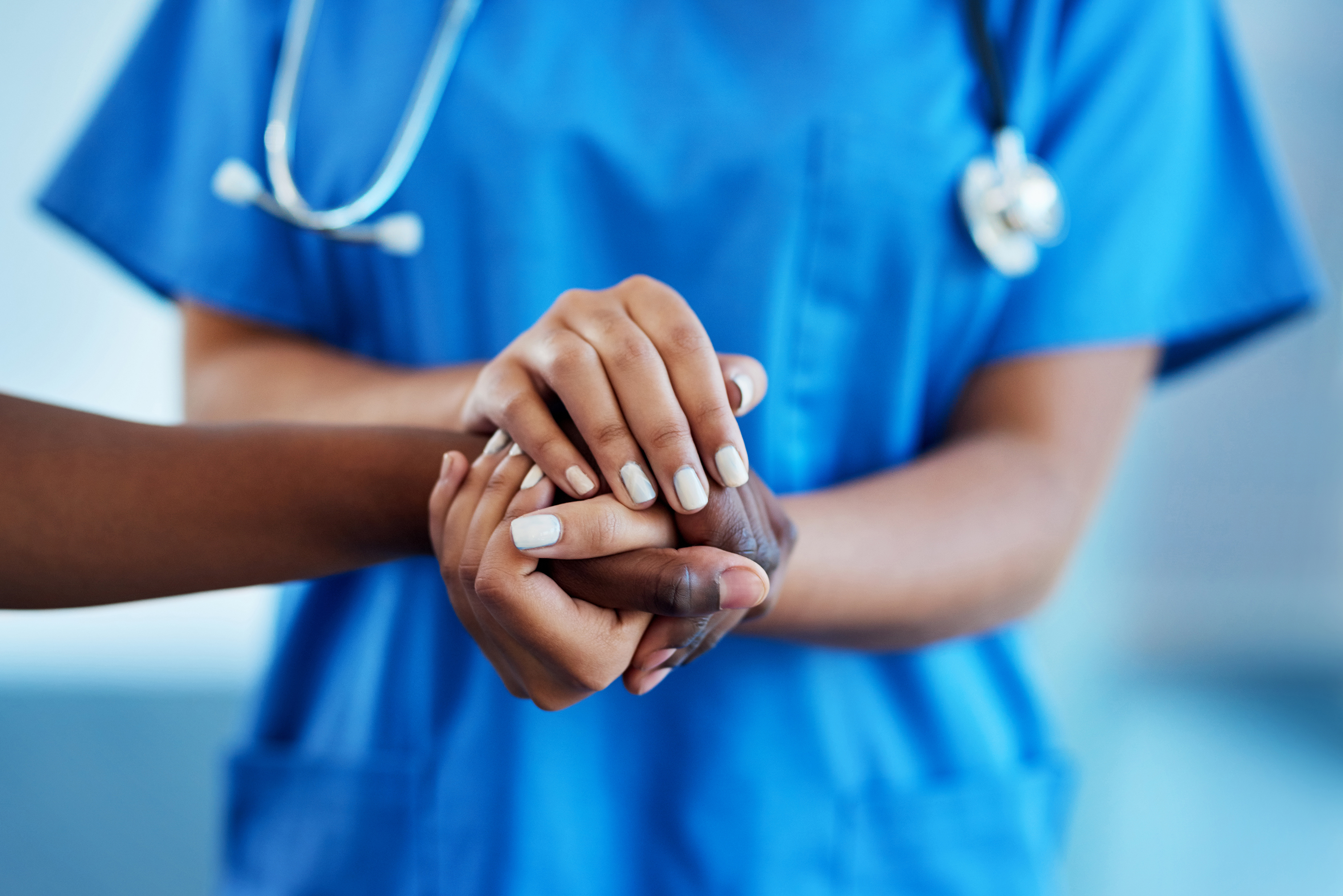 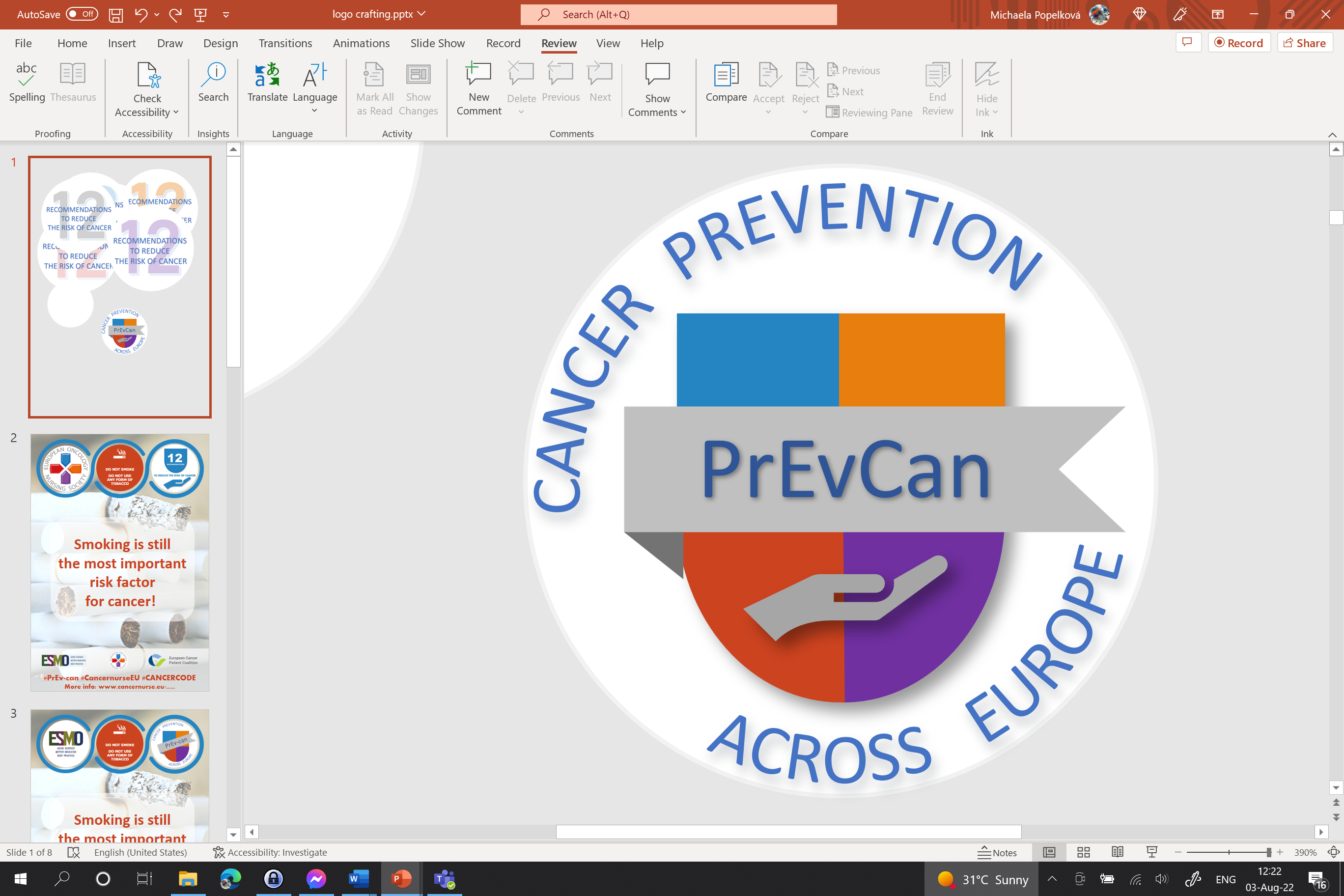 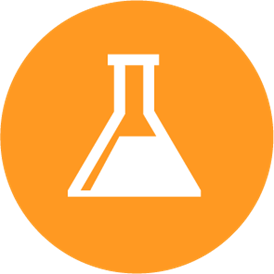 Inserisci qui il logo della tua organizzazione
OSSERVA SCRUPOLOSAMENT E LE ISTRUZIONI IN MATERIA DI SALUTE E SICUREZZA SUL POSTO DI LAVORO PER PROTEGGERTI DALL’ESPOSIZIONE AD AGENTI CANCEROGENI NOTI
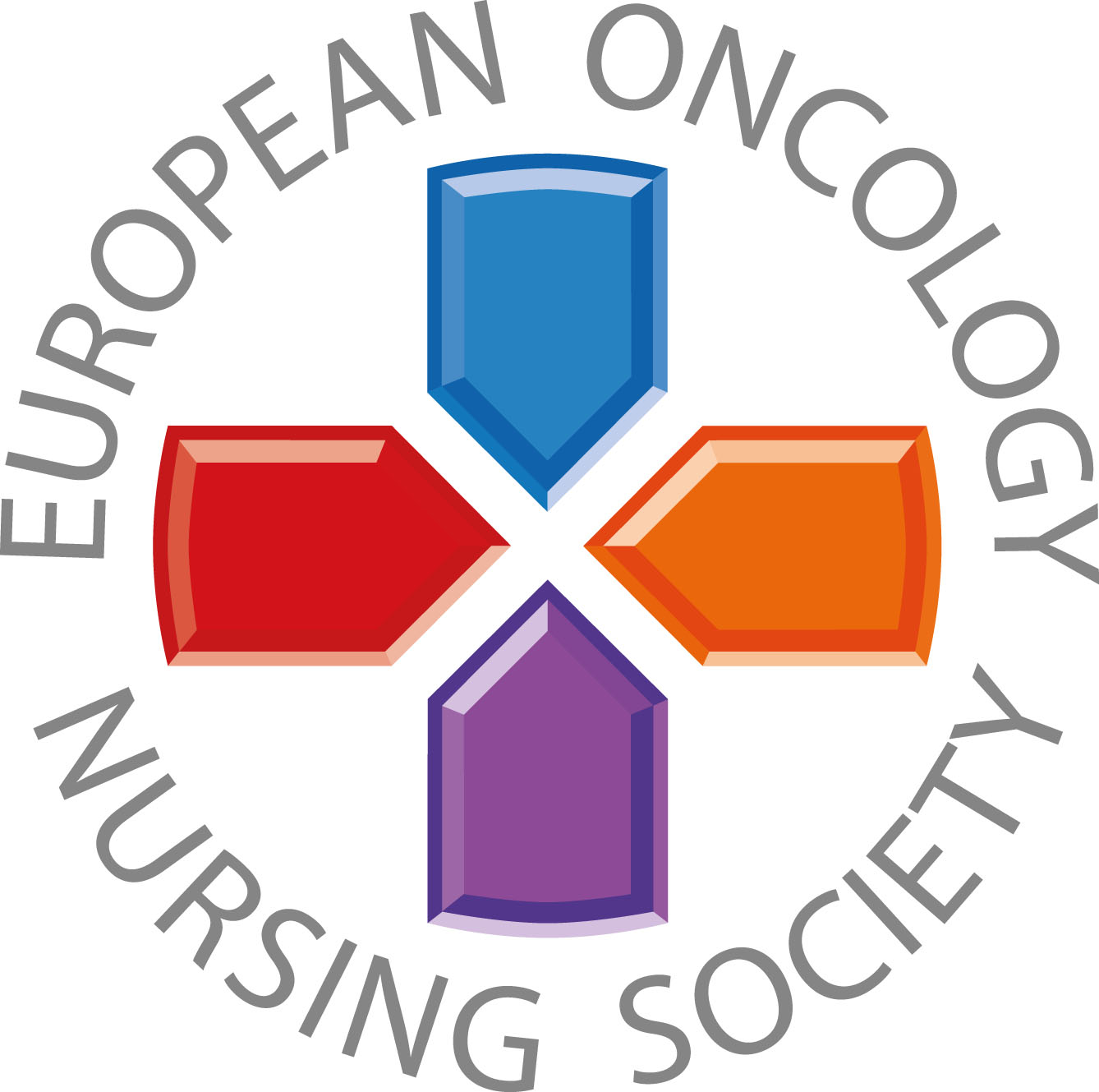 Sii grato ai colleghi che sollevano preoccupazioni riguardanti la sicurezza
#PrEvCan #CANCERCODE
La Campagna PrEvCan© è stata intrapresa da EONS e viene gestita in associazione al partner ufficiale ESMO. Per maggiori informazioni visita il sito: www.cancernurse.eu/prevcan
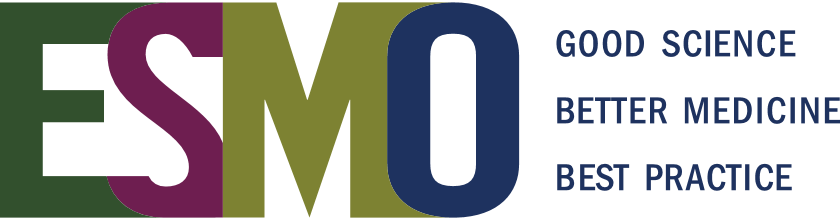 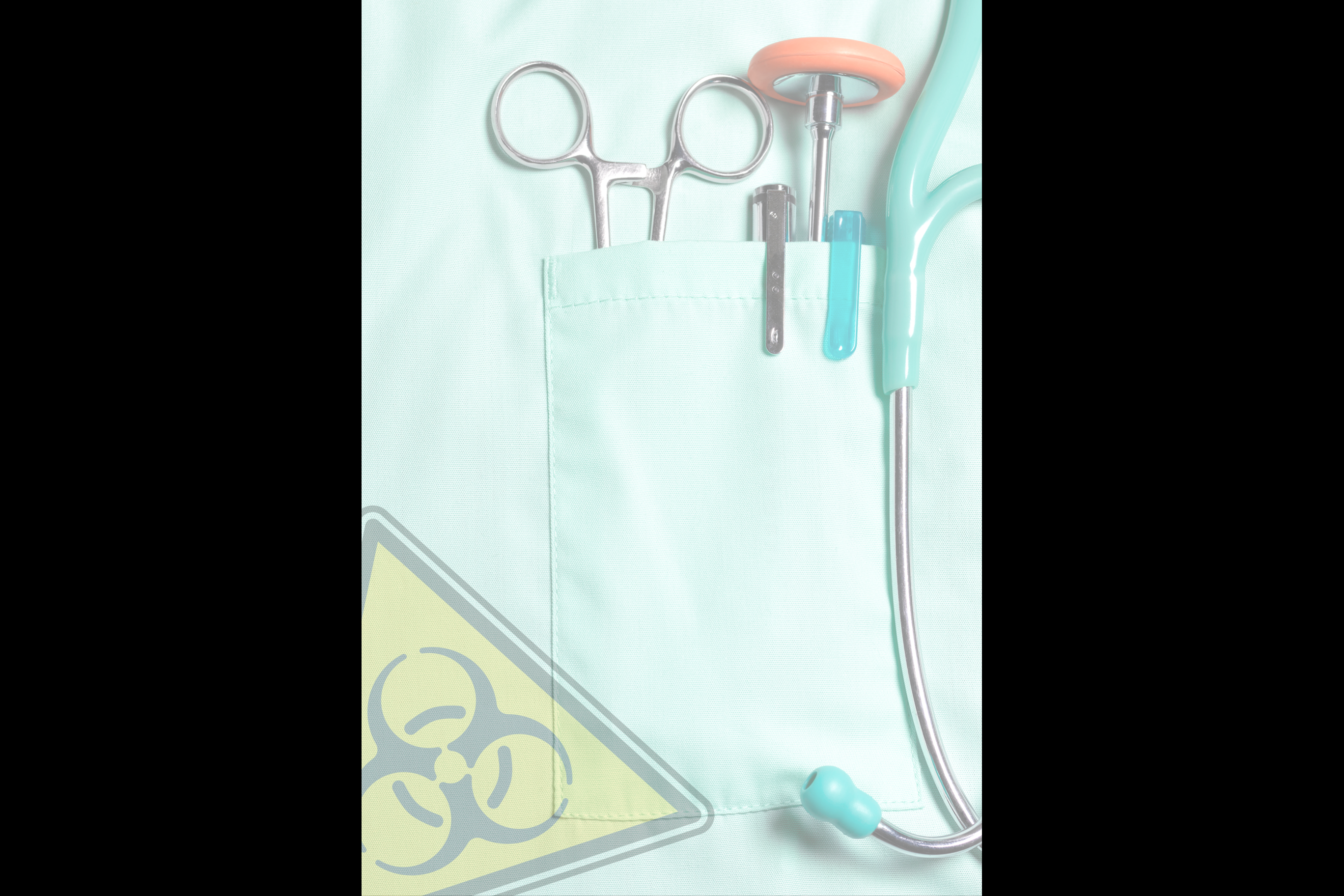 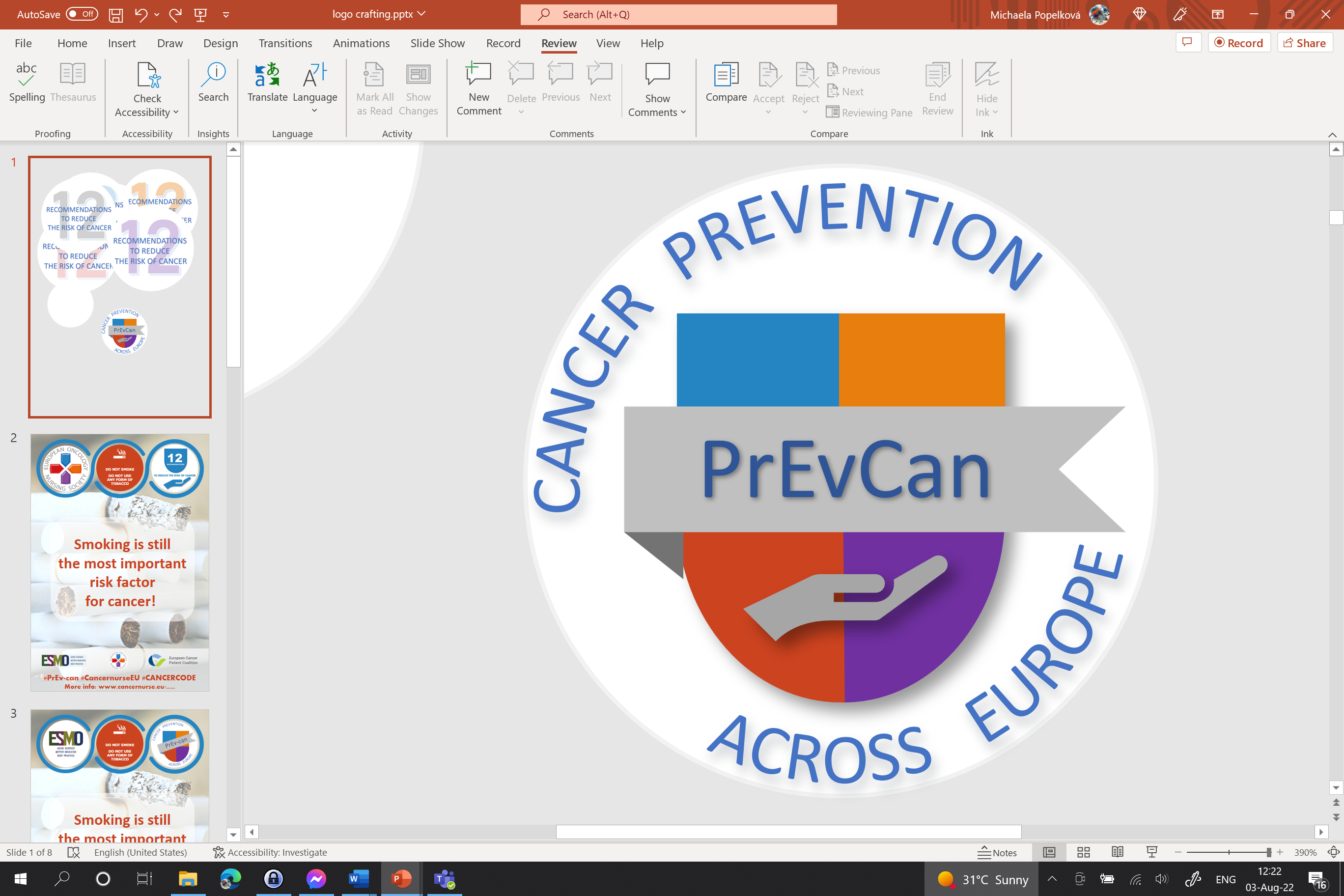 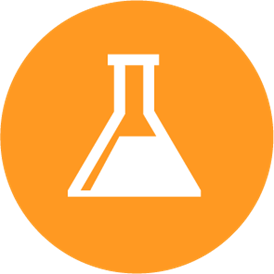 Inserisci qui il logo della tua organizzazione
OSSERVA SCRUPOLOSAMENT E LE ISTRUZIONI IN MATERIA DI SALUTE E SICUREZZA SUL POSTO DI LAVORO PER PROTEGGERTI DALL’ESPOSIZIONE AD AGENTI CANCEROGENI NOTI
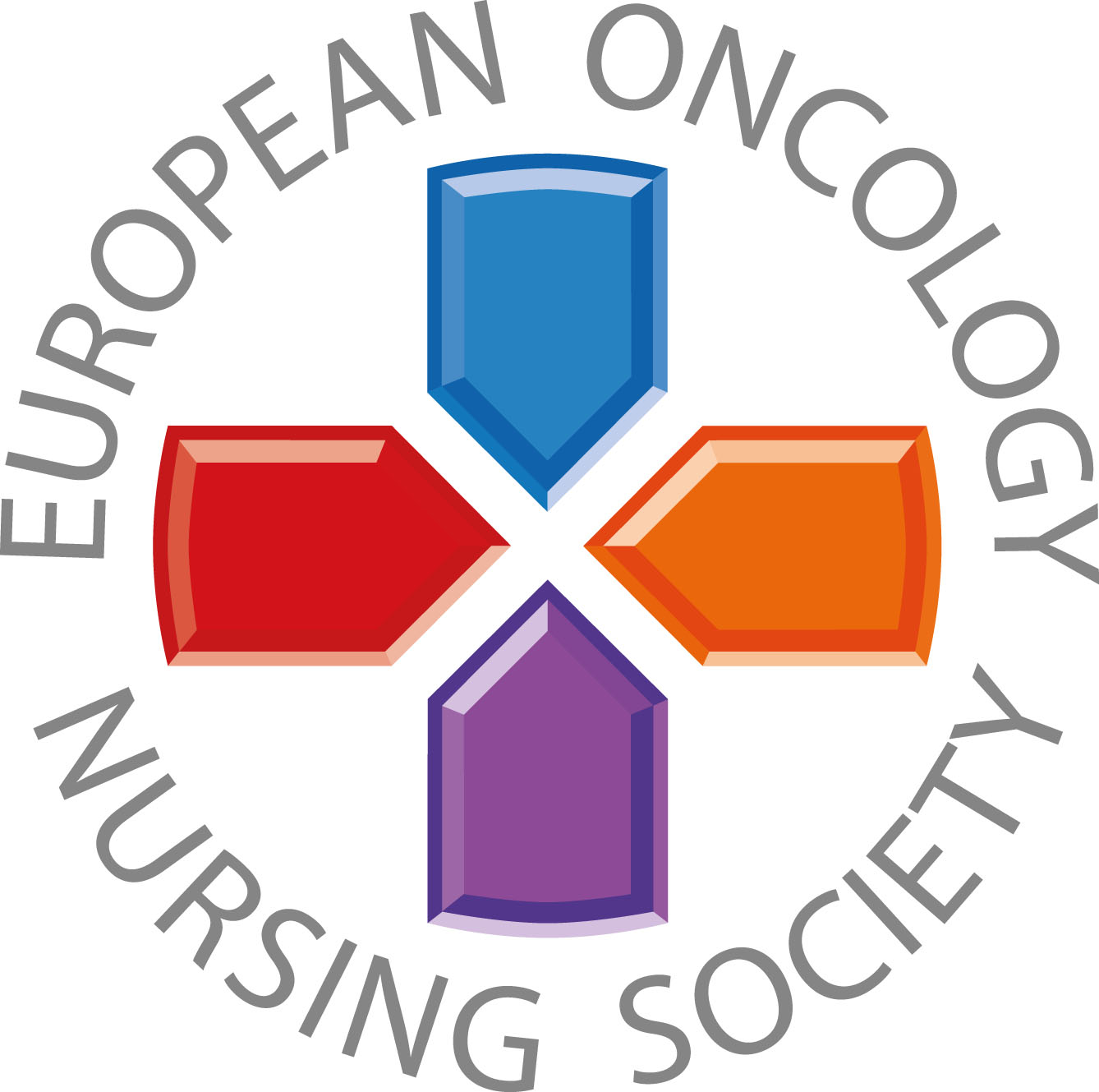 Incolla la tua foto
Messaggio personalizzato
#PrEvCan #CANCERCODE
La Campagna PrEvCan© è stata intrapresa da EONS e viene gestita in associazione al partner ufficiale ESMO. Per maggiori informazioni visita il sito: www.cancernurse.eu/prevcan
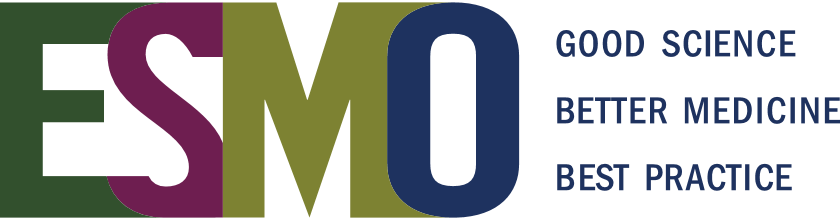